TRƯỜNG TIỂU HỌC PHÚC LỢI
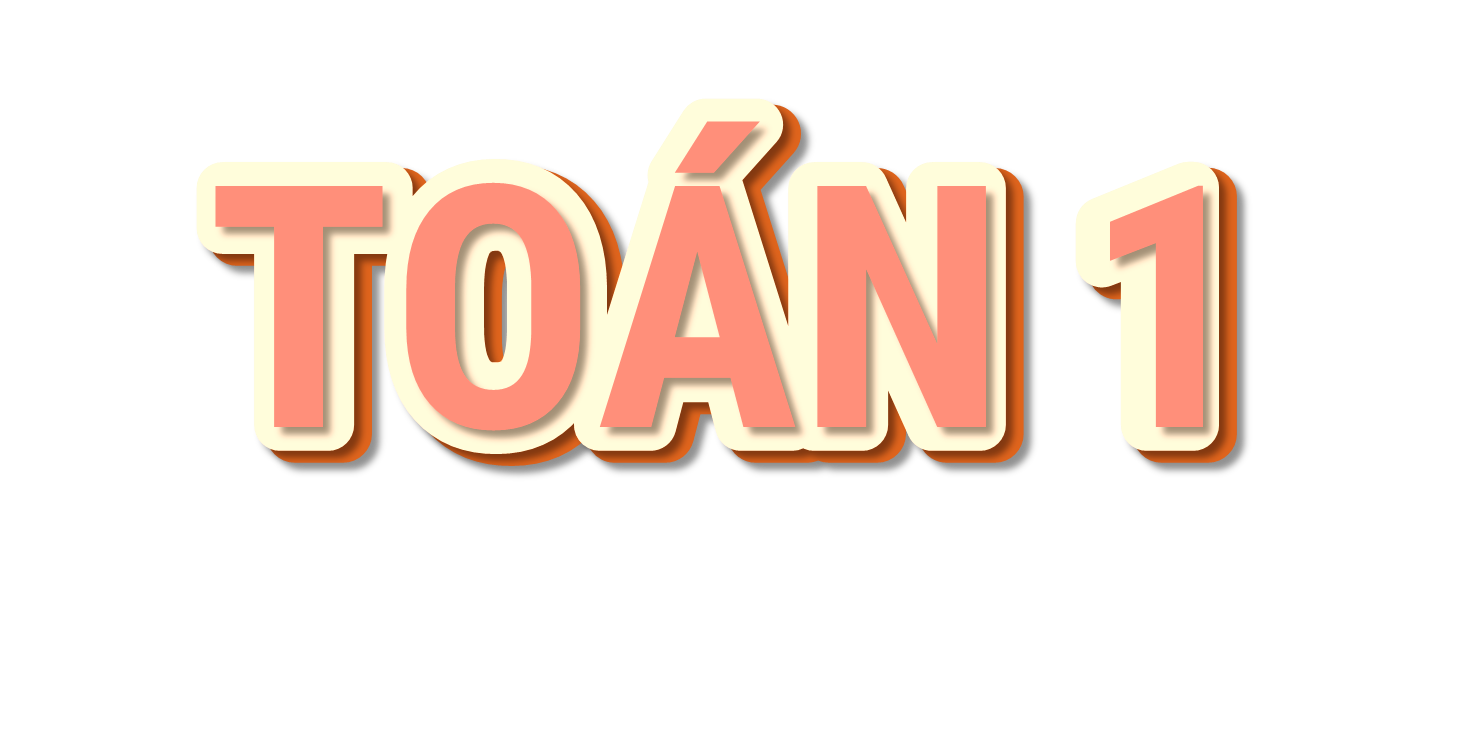 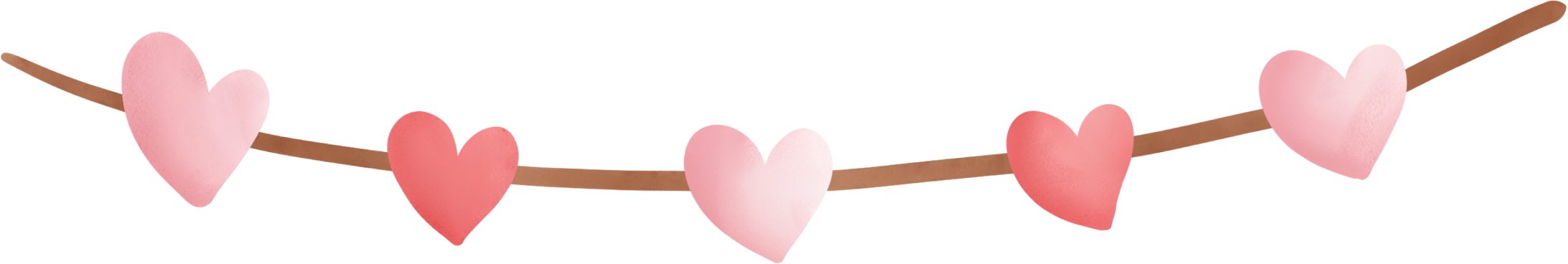 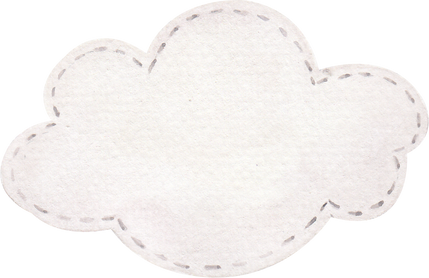 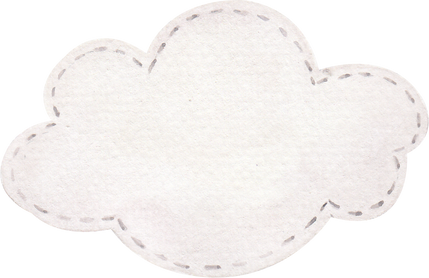 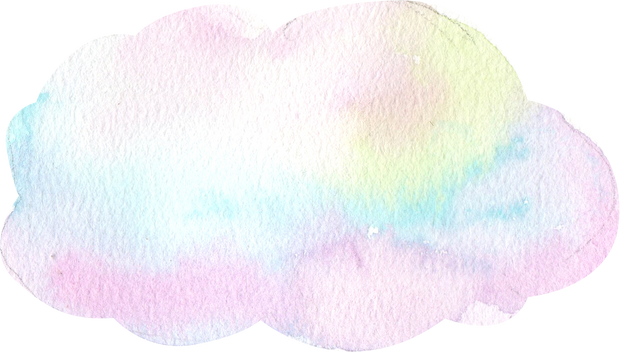 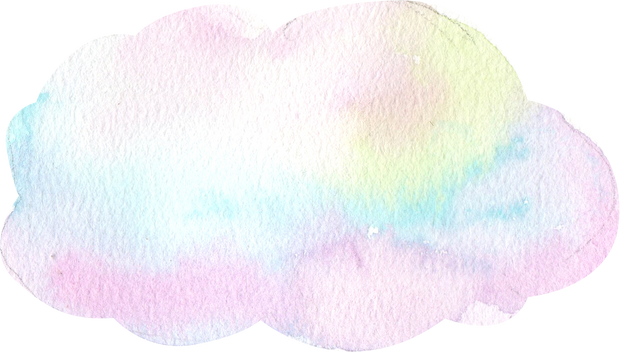 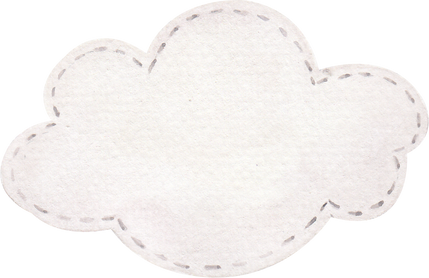 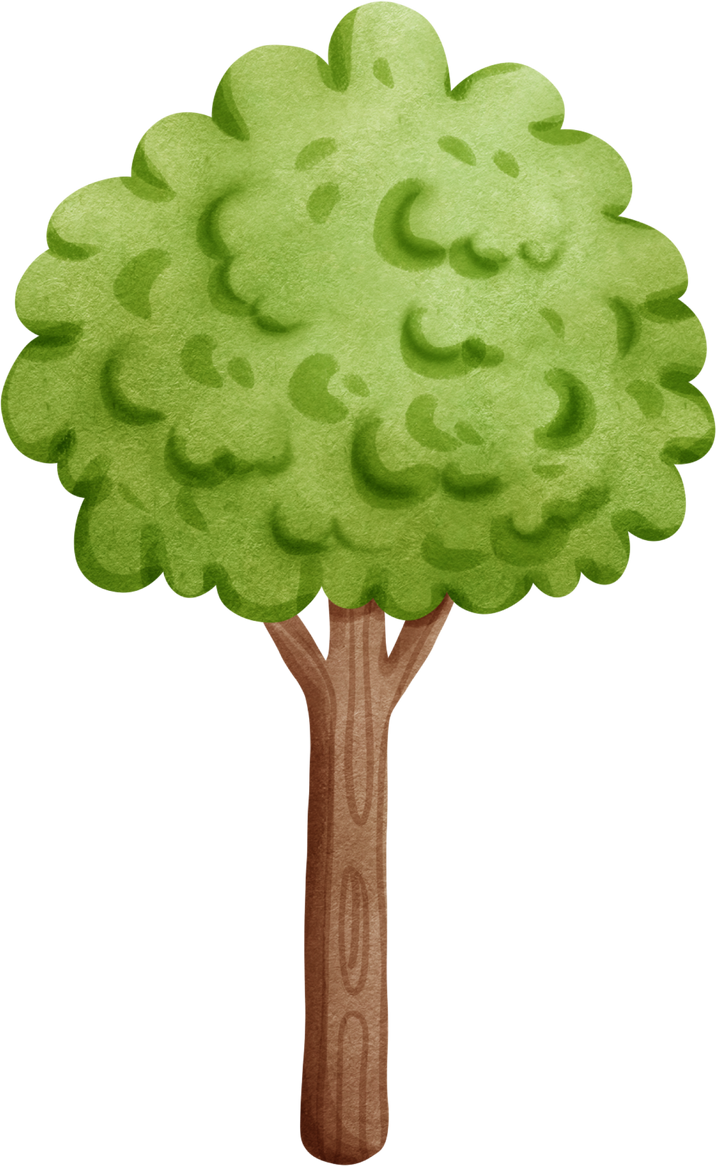 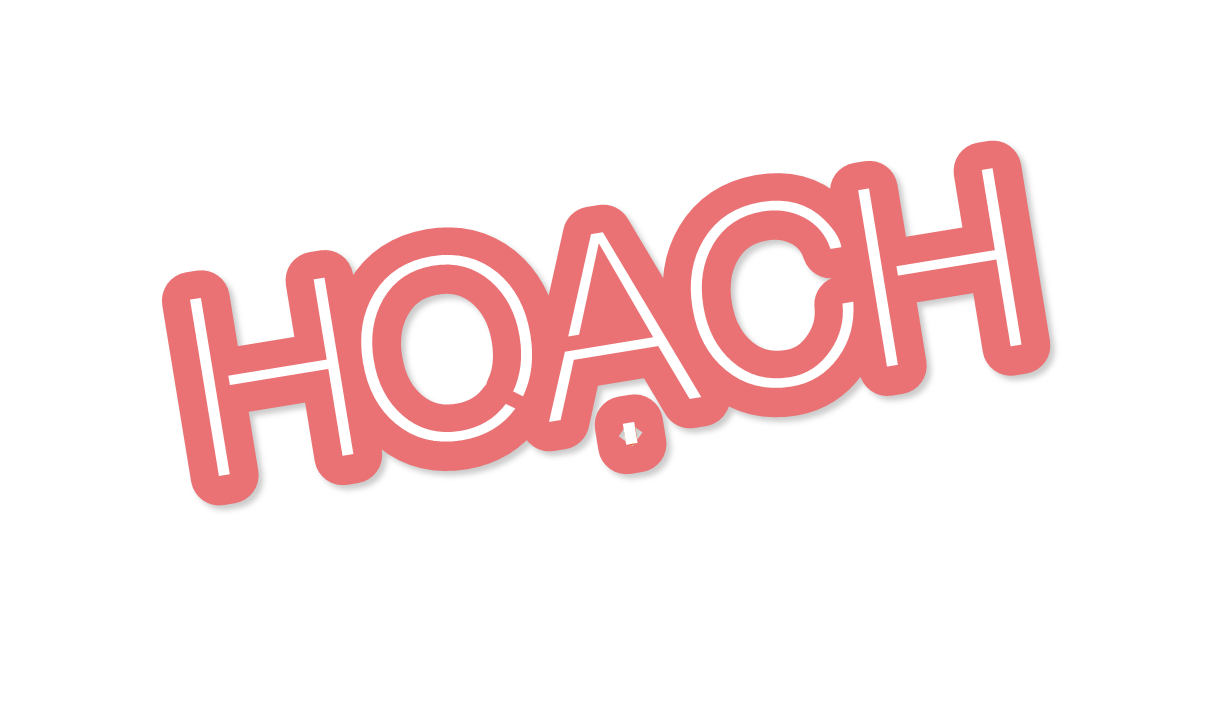 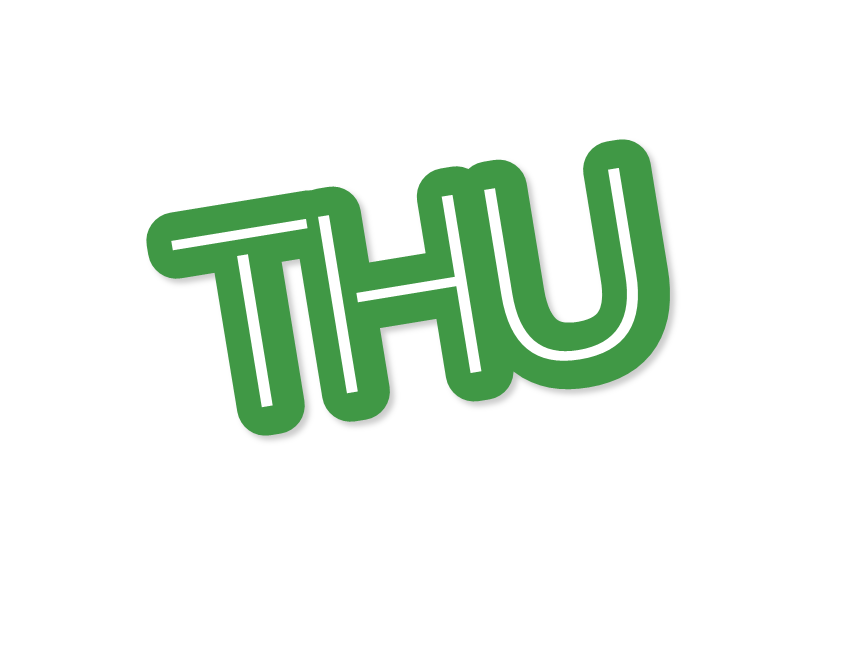 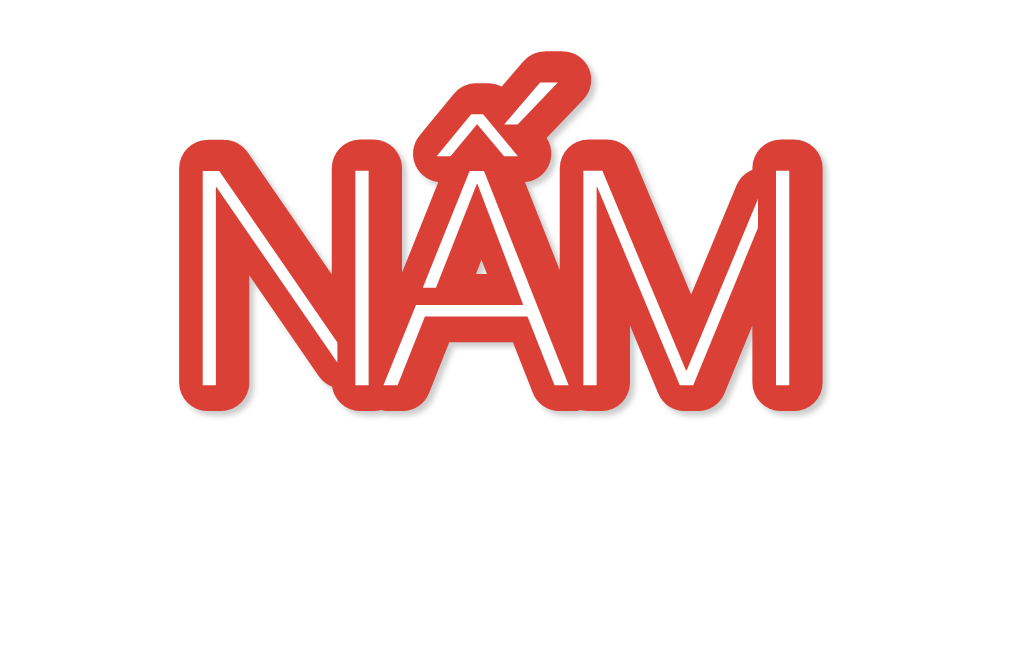 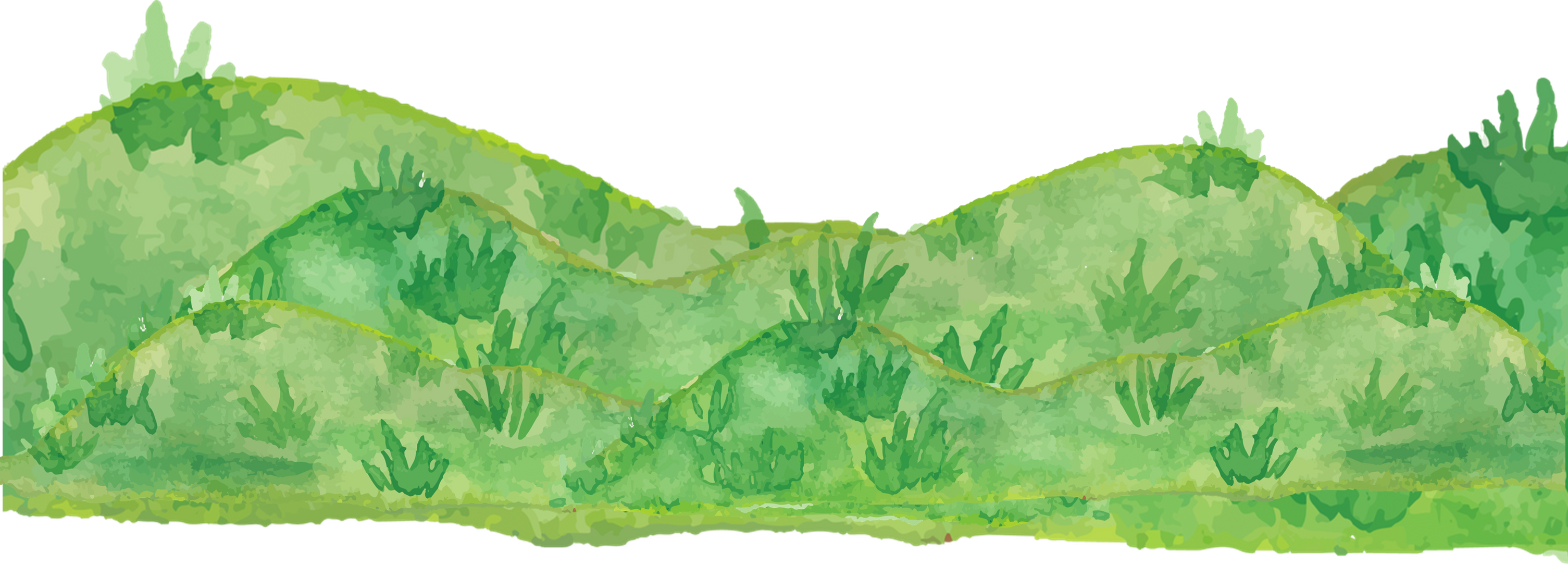 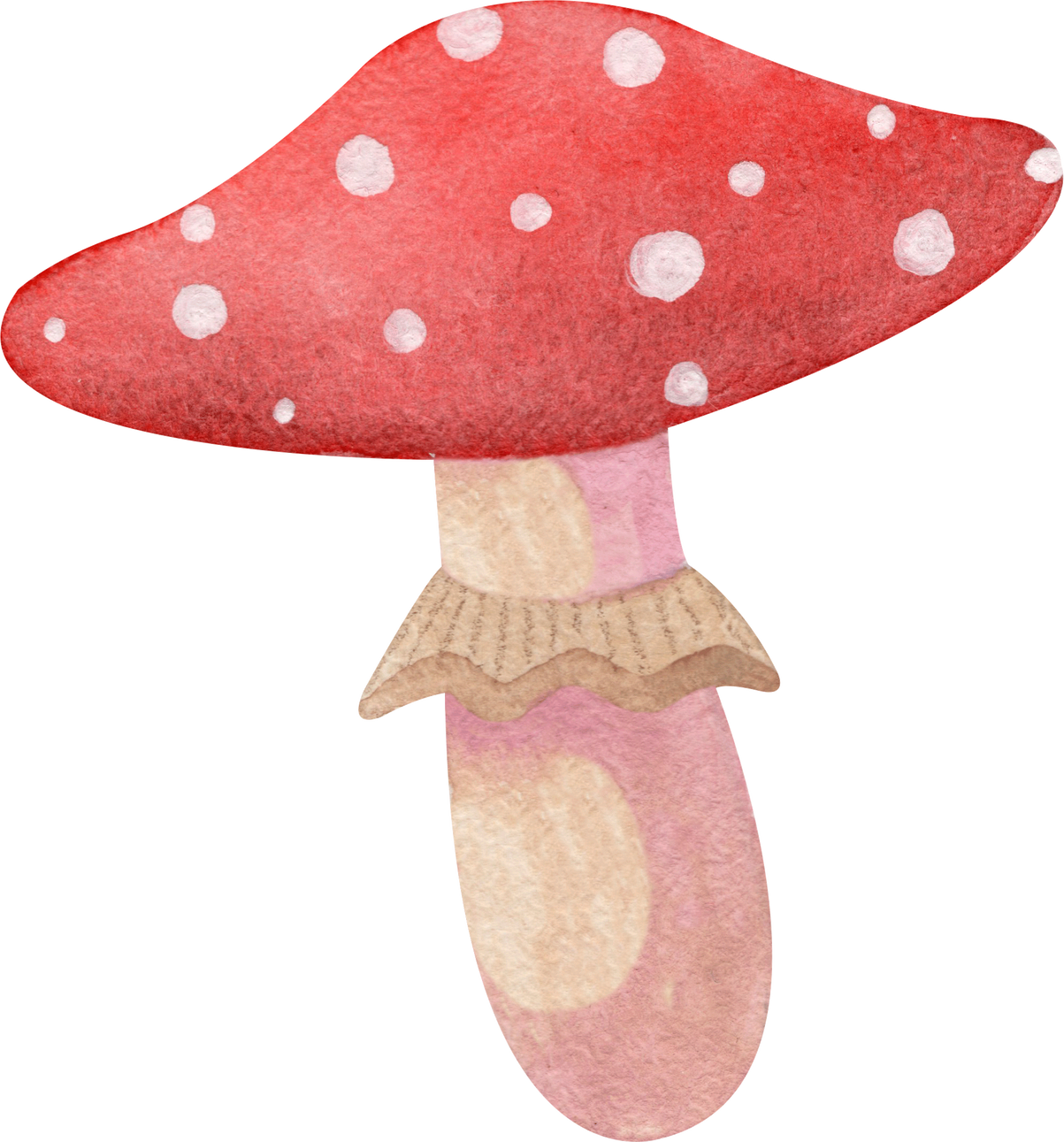 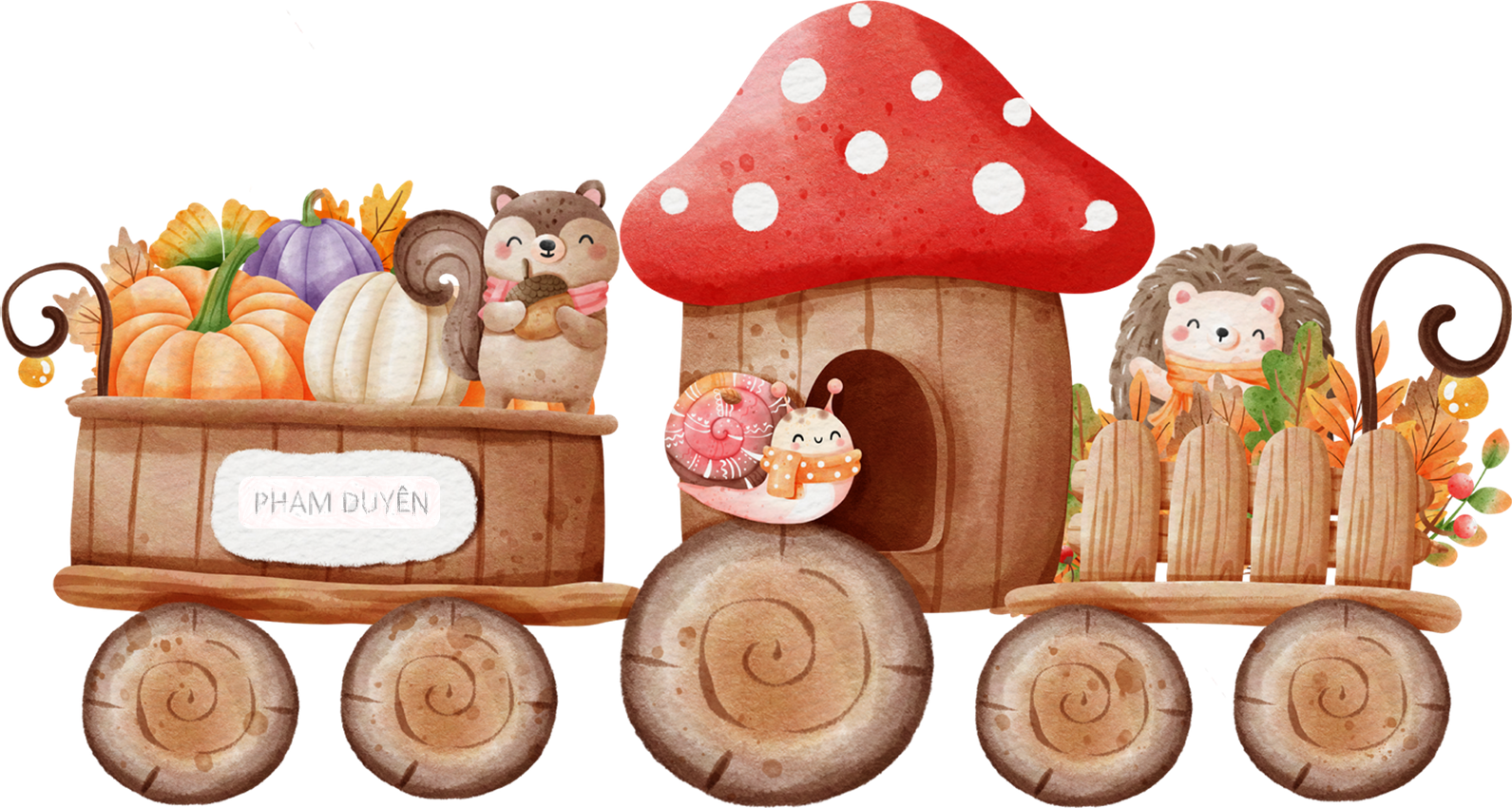 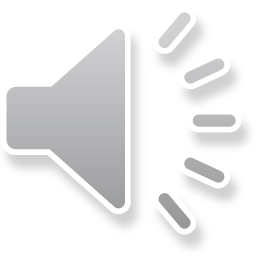 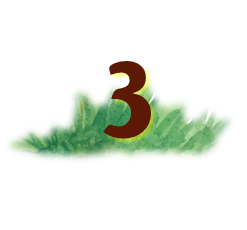 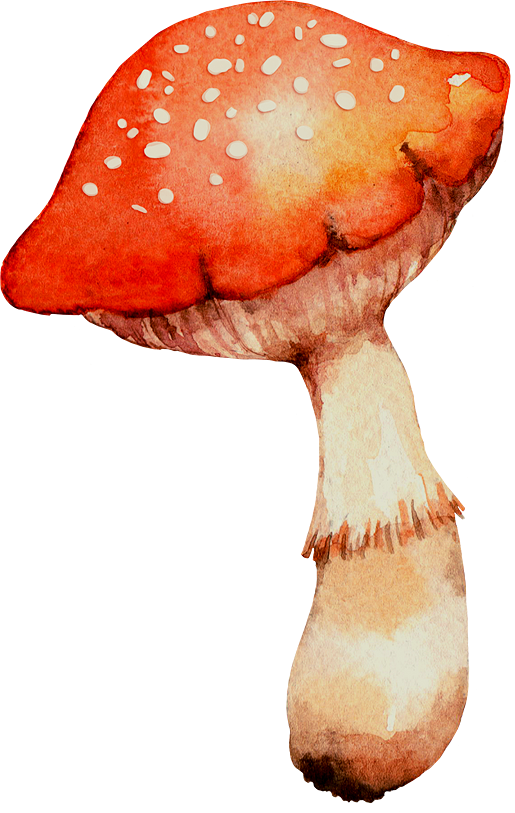 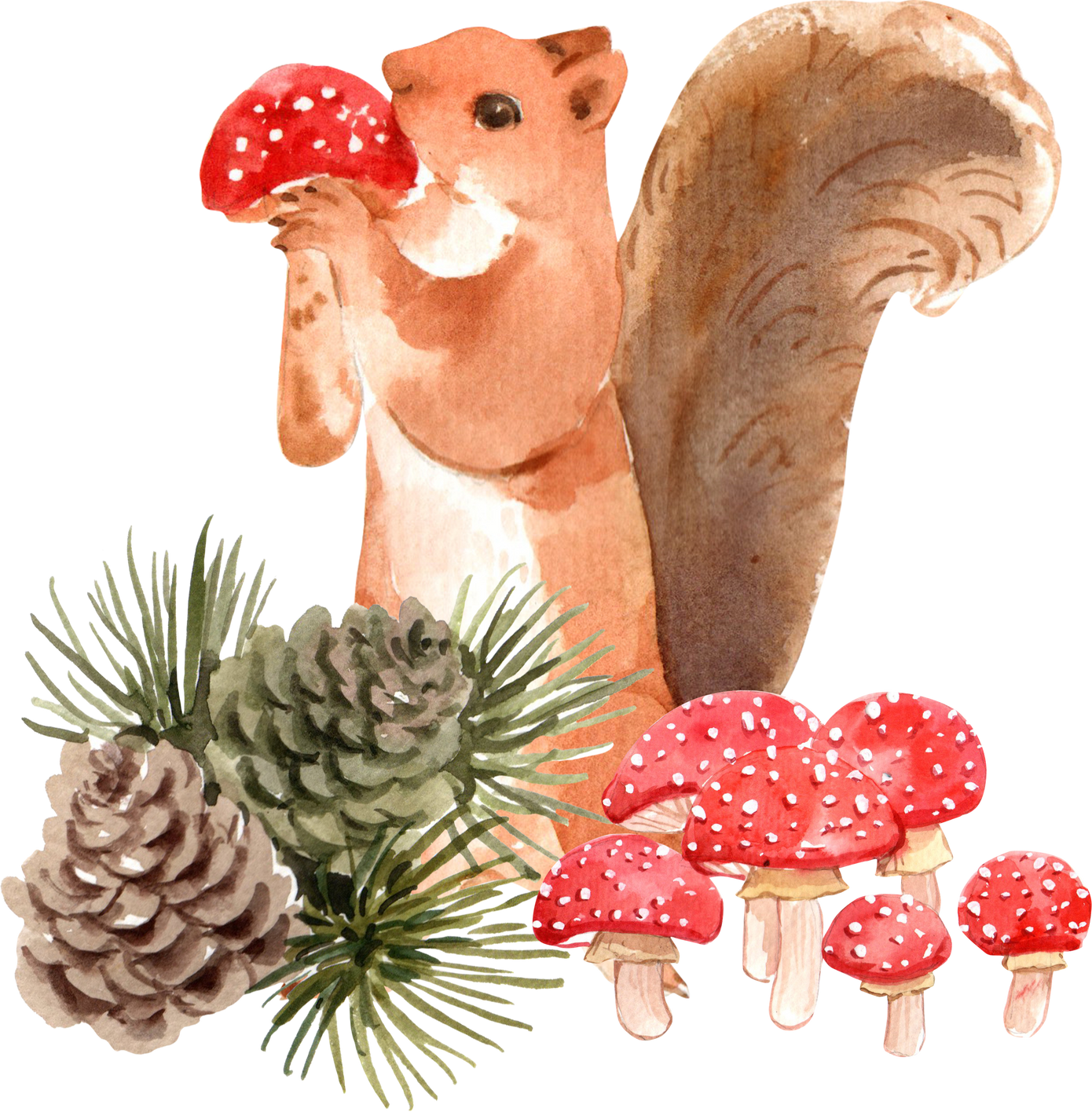 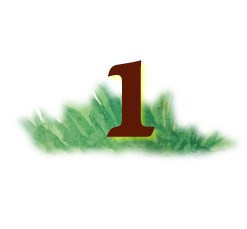 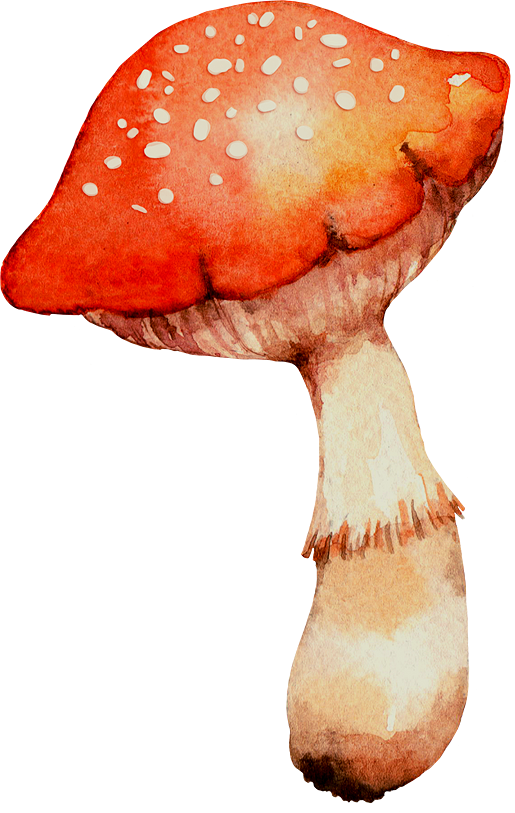 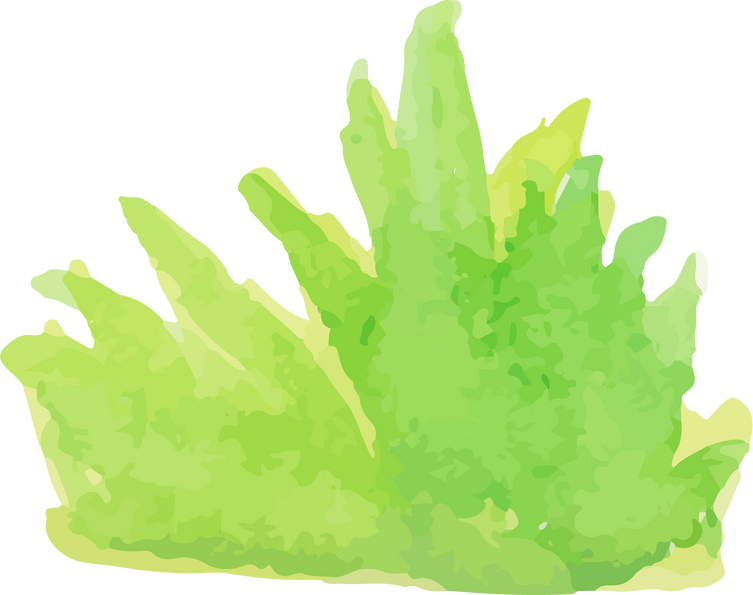 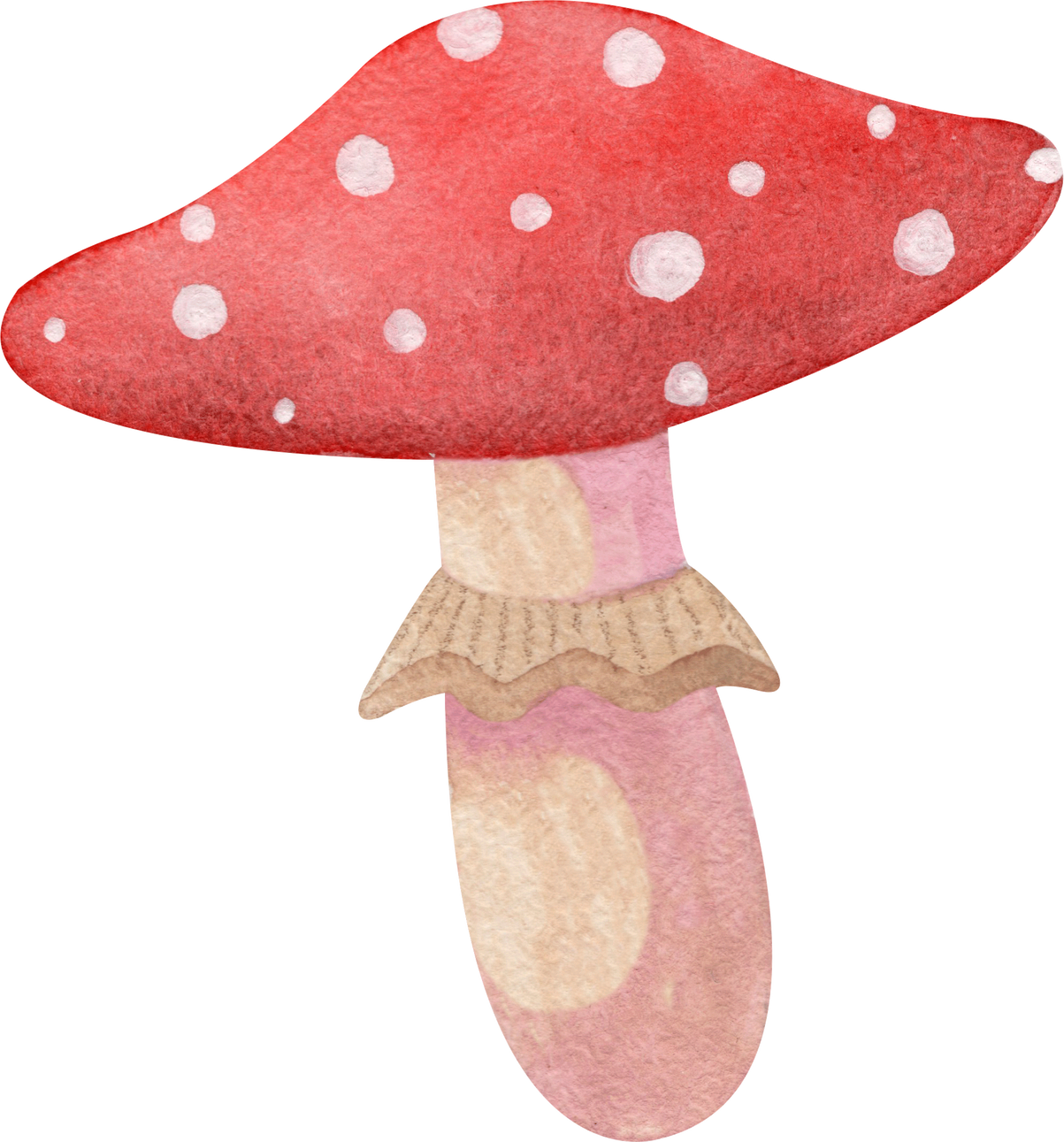 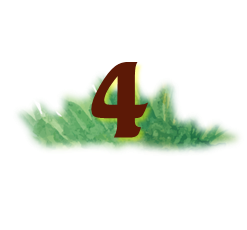 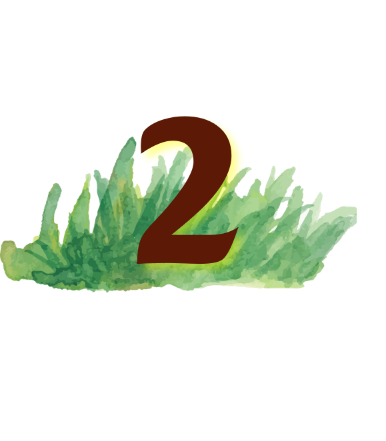 2
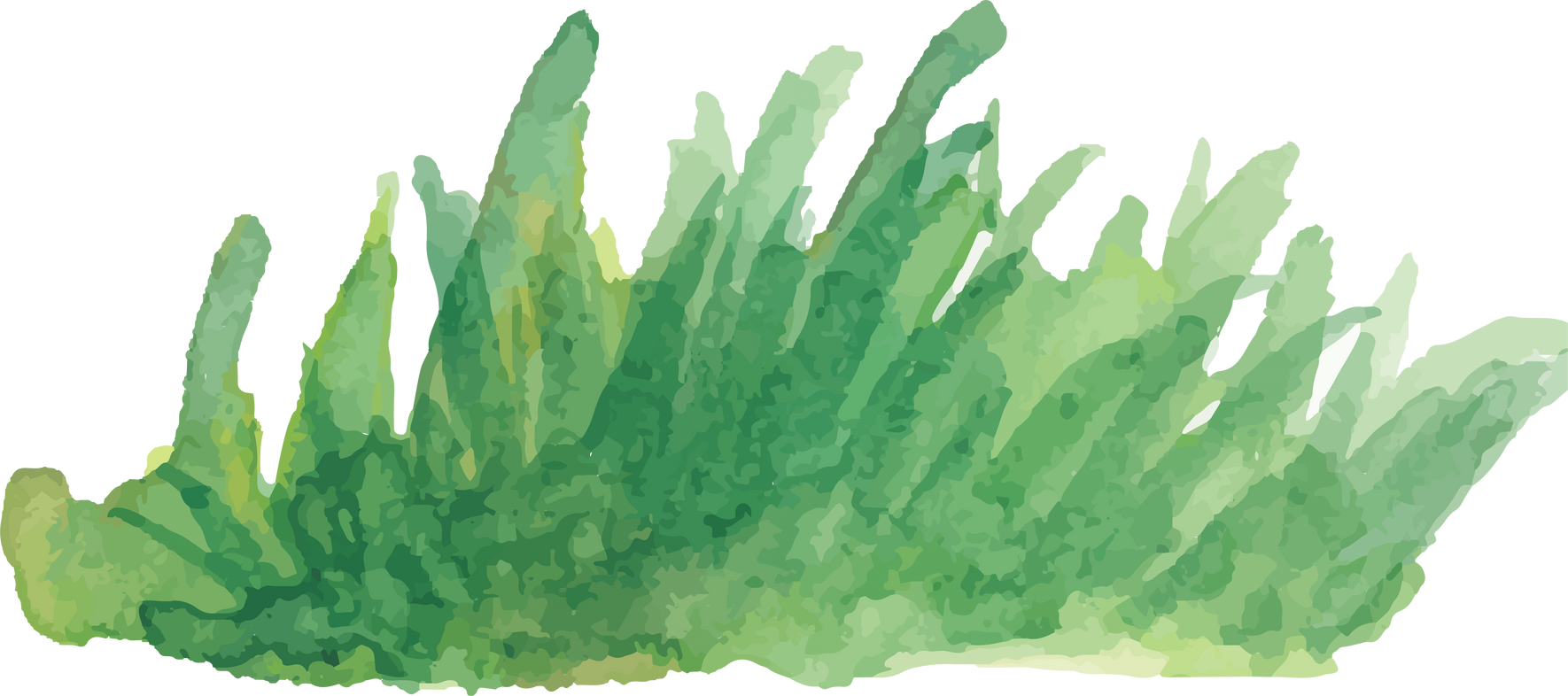 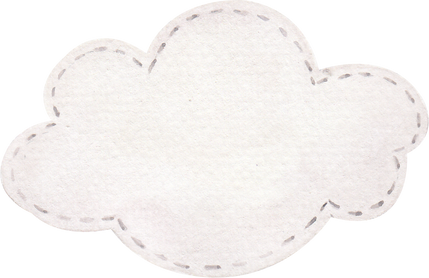 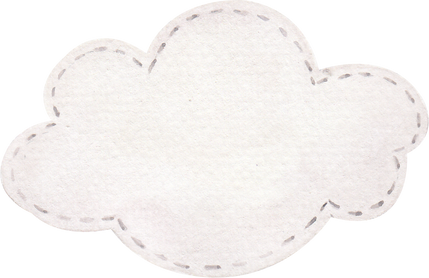 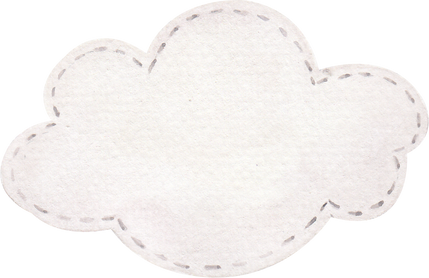 7  ……….. 6 + 1
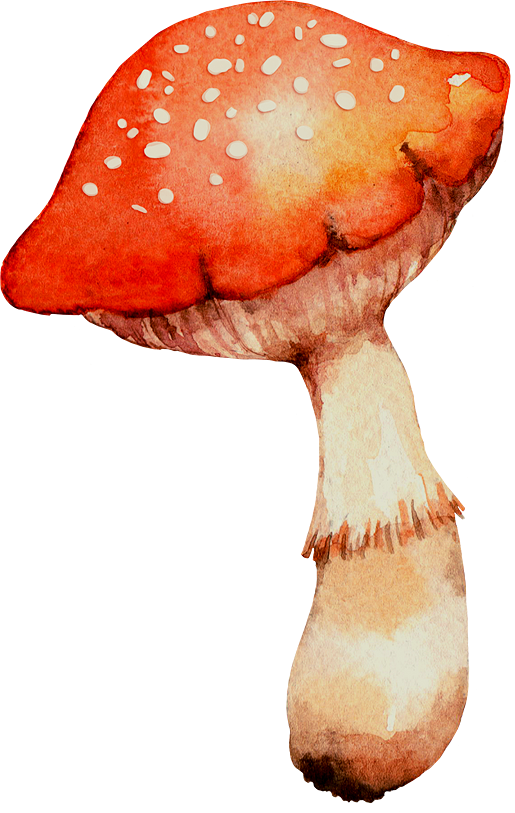 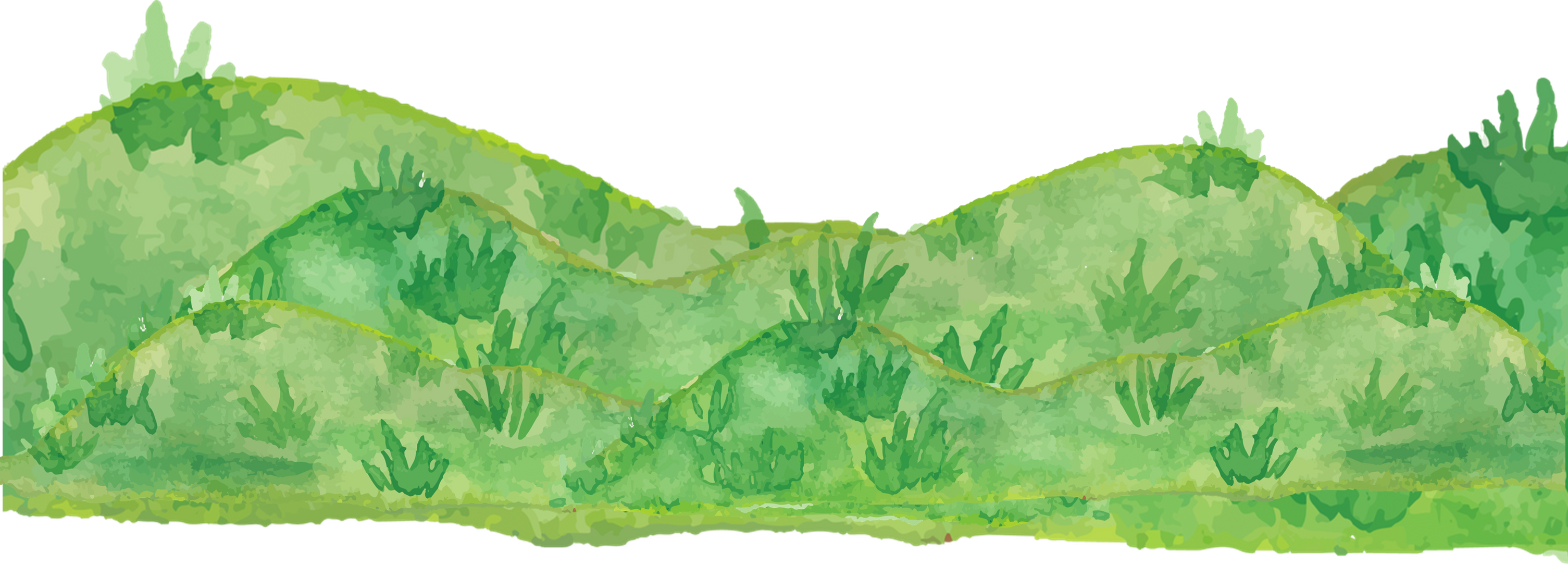 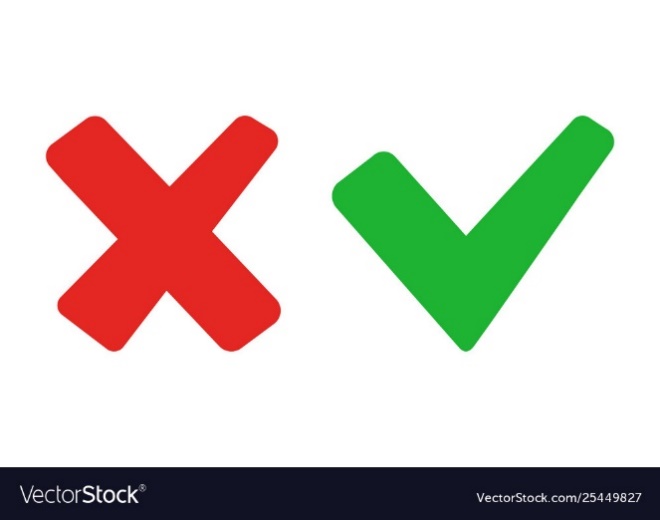 A. >
B. <
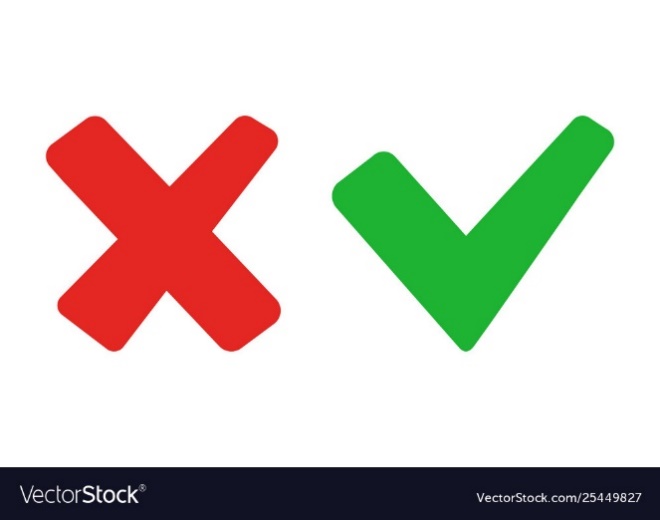 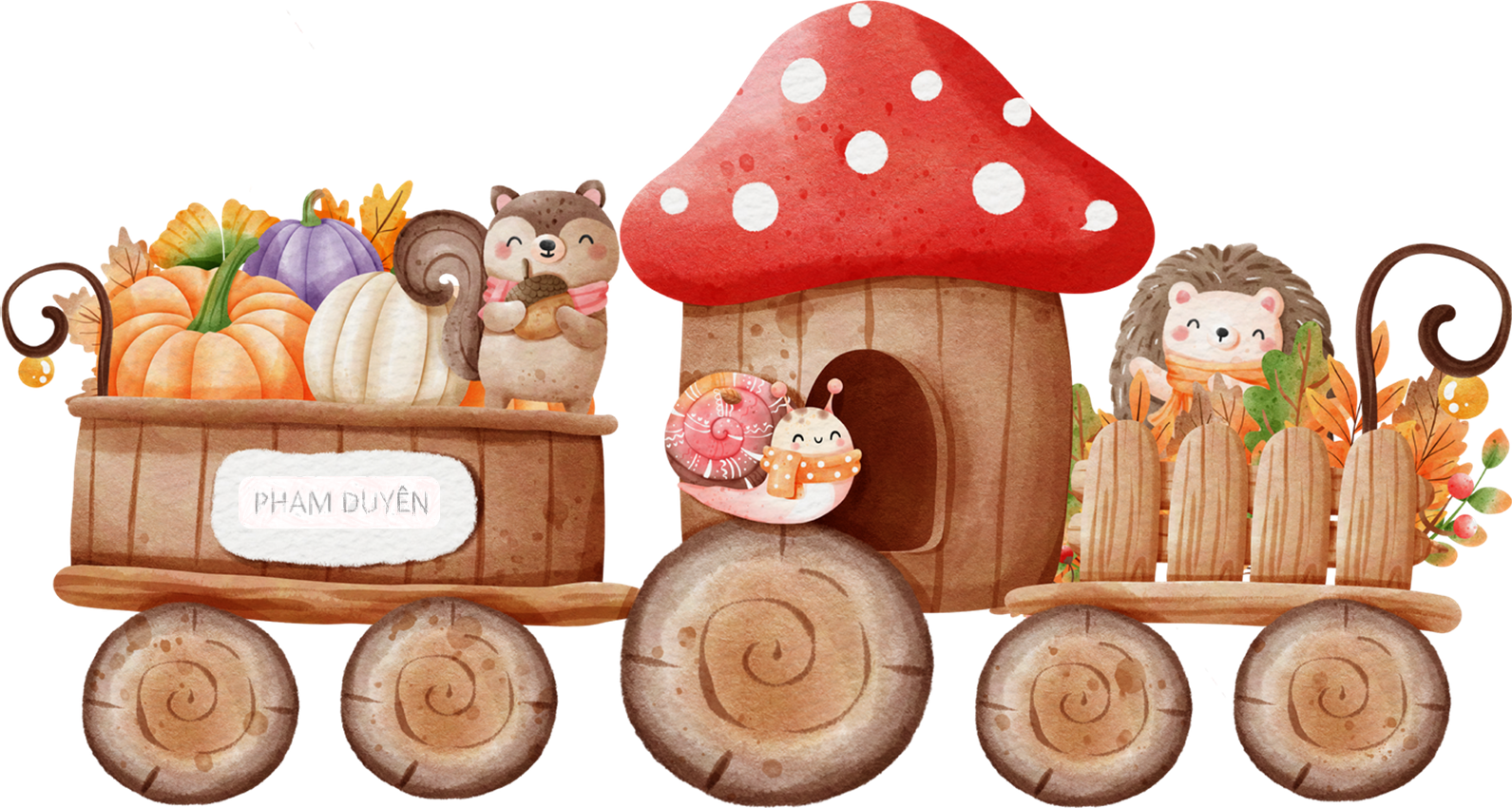 C. =
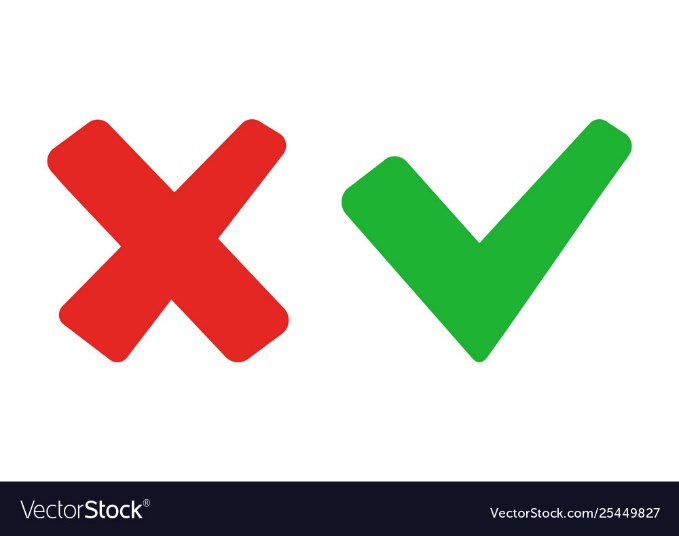 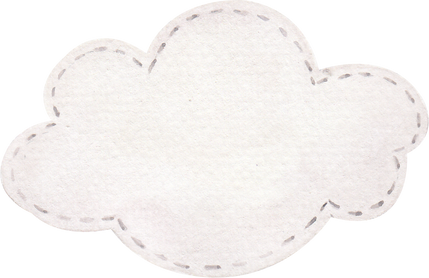 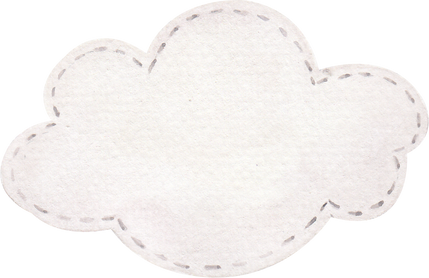 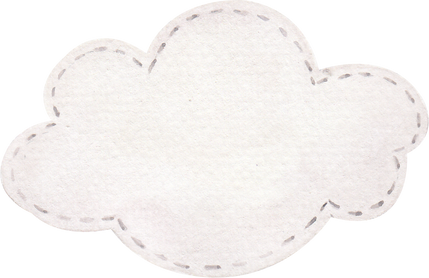 5 - ……..< 6 - 4
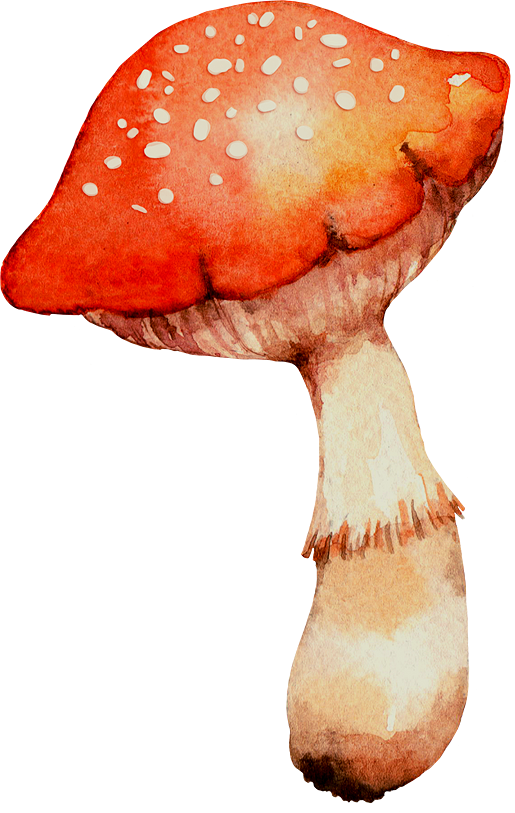 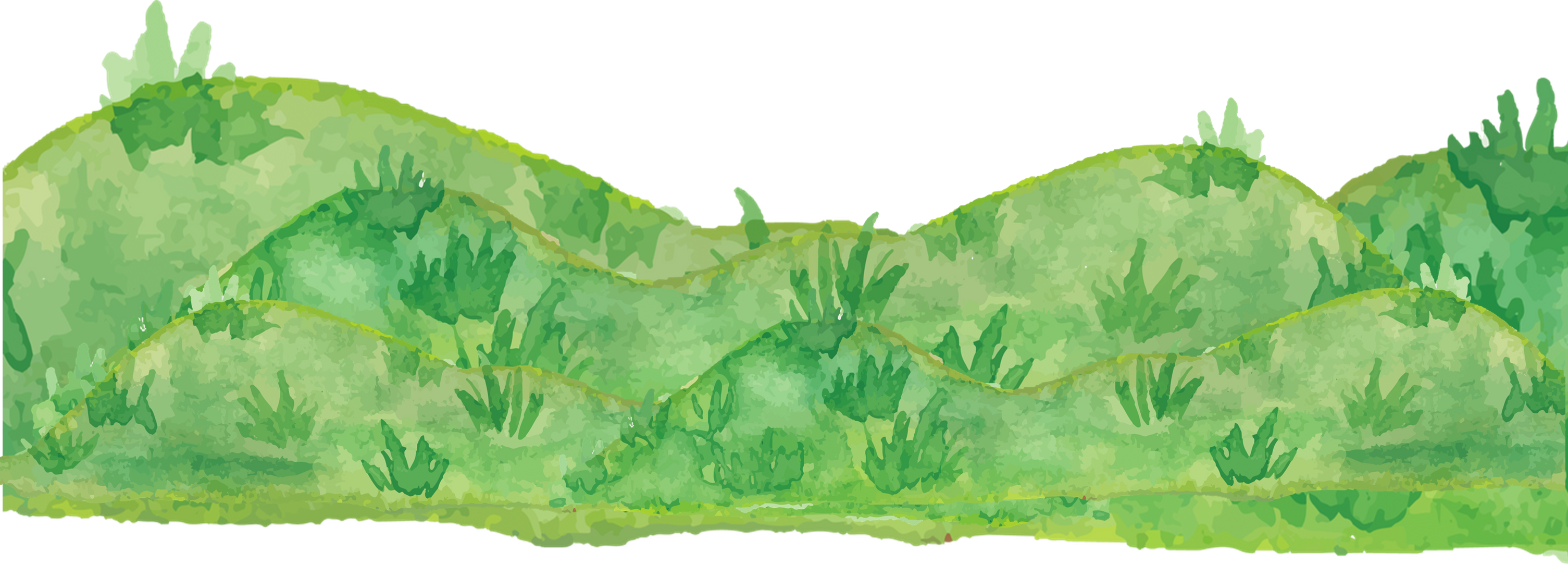 A. 1
B. 2
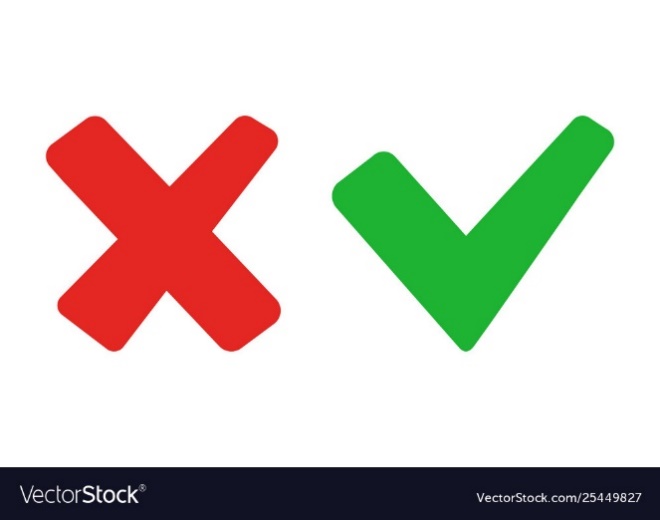 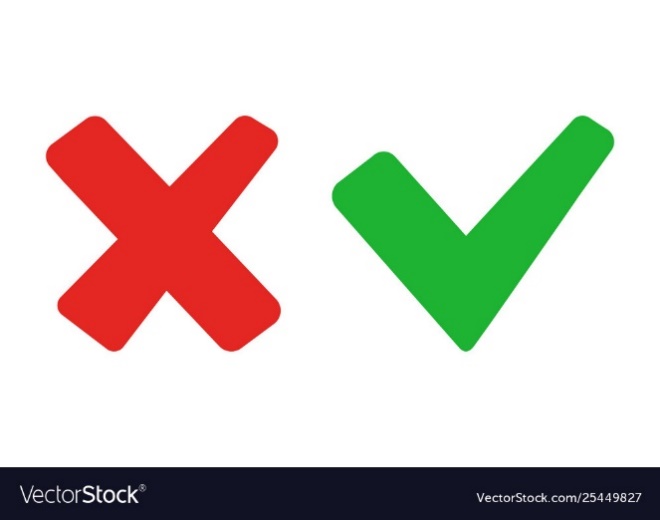 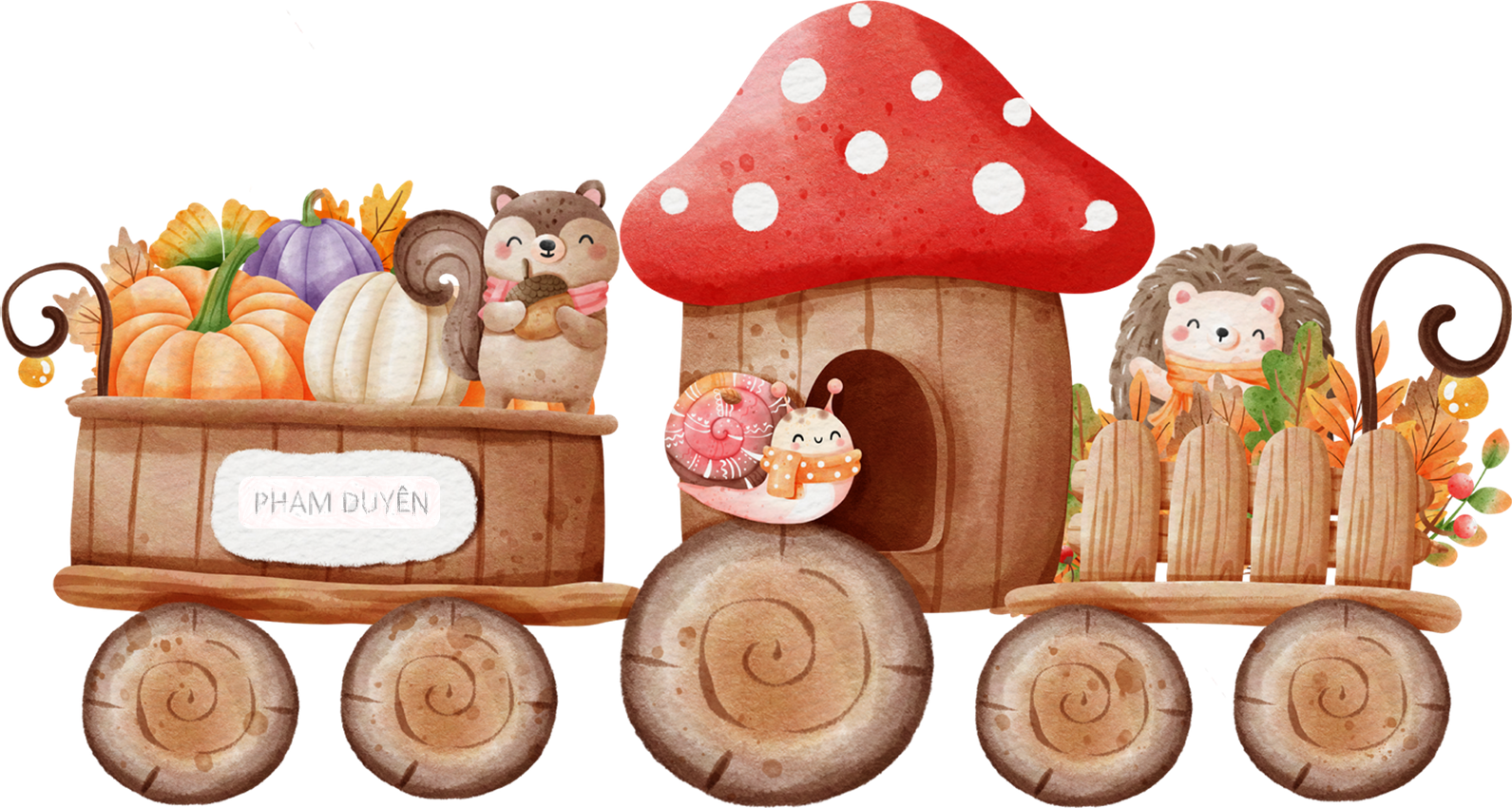 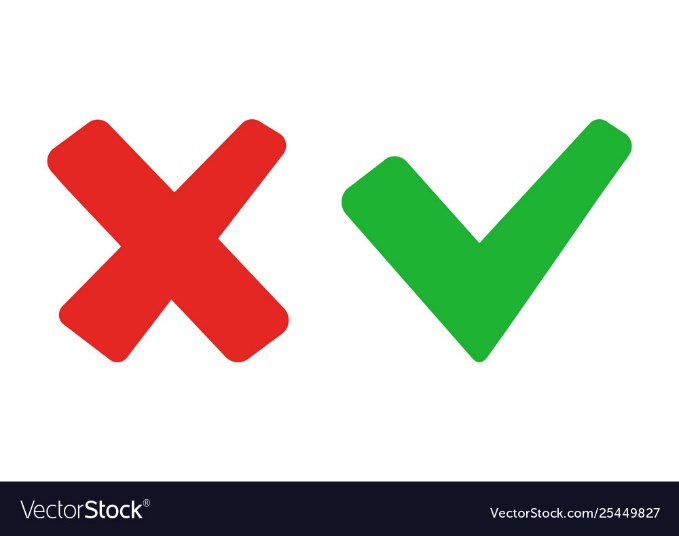 C. 3
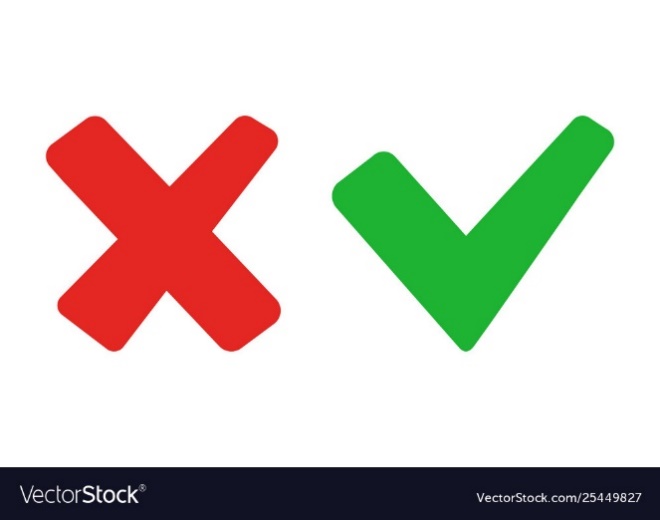 D. 4
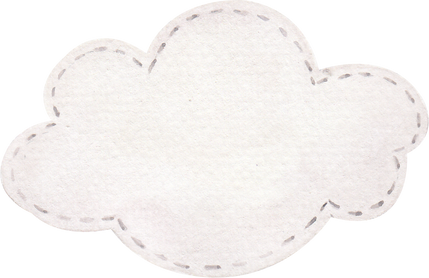 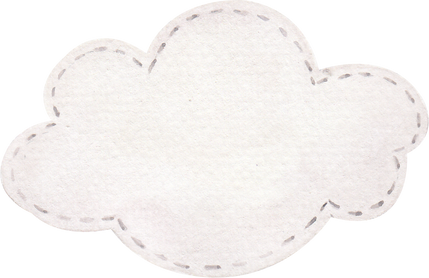 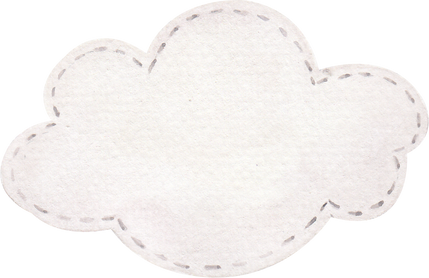 Lan dọn cơm giúp mẹ. Mẹ nhắc Lan hãy lấy 4 đôi đũa? Hỏi Lan cần lấy mấy chiếc đũa?
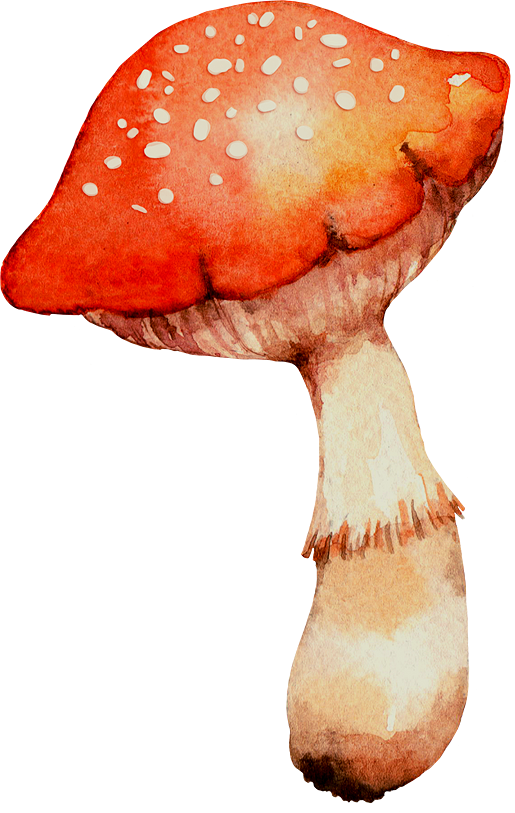 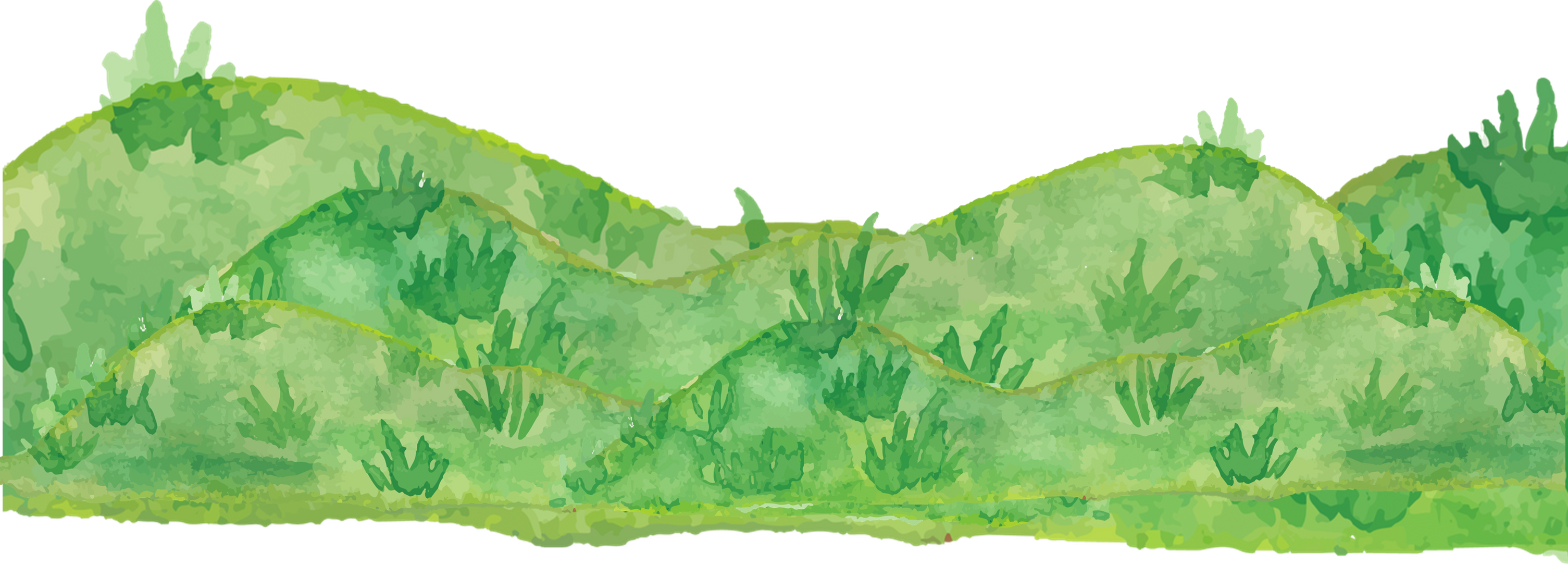 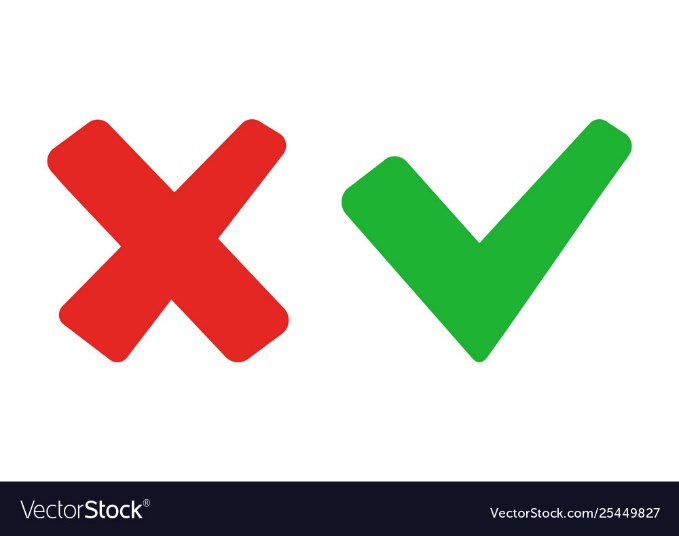 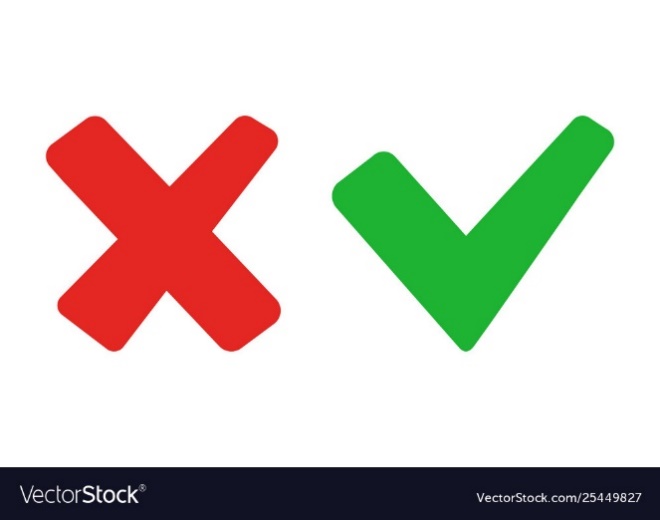 A. 8
B. 6
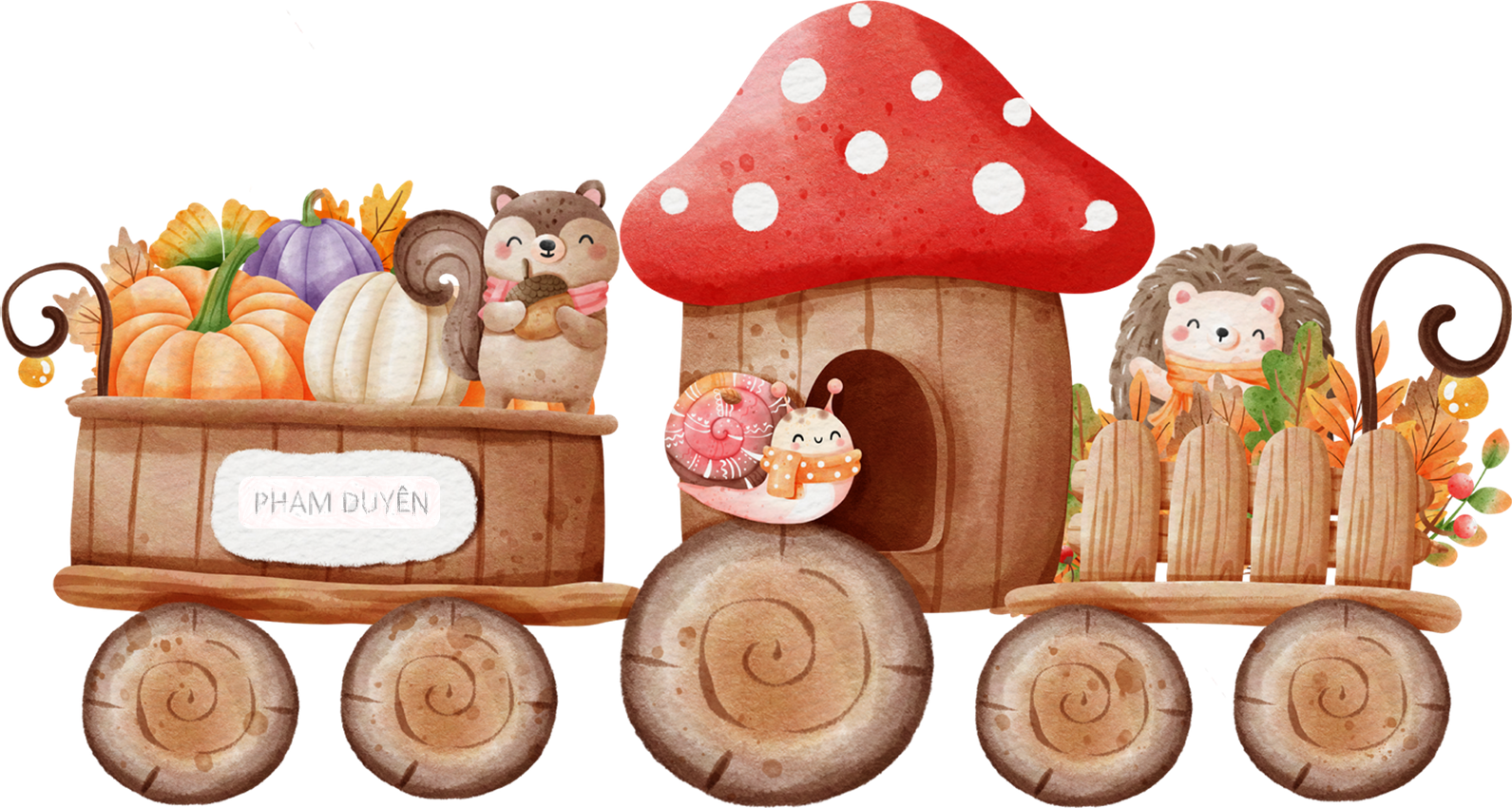 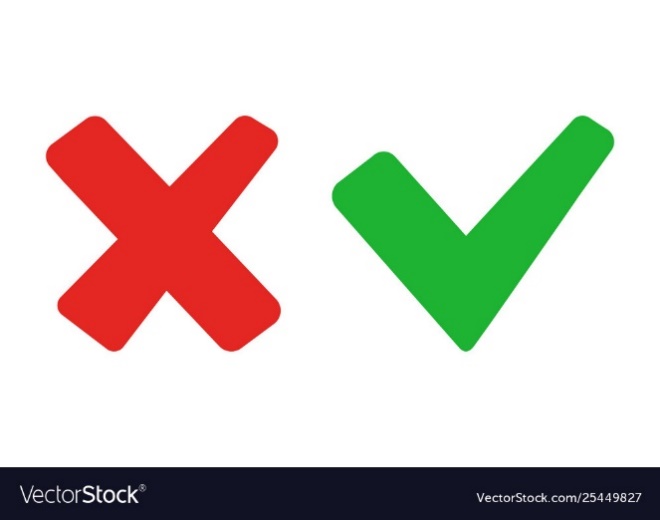 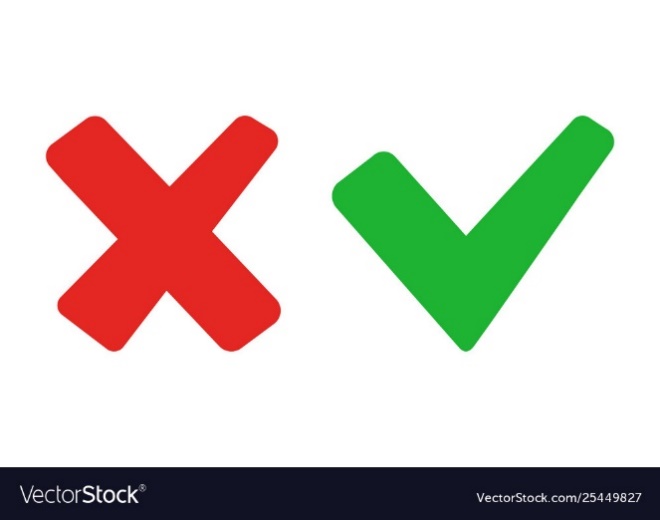 C. 4
D. 10
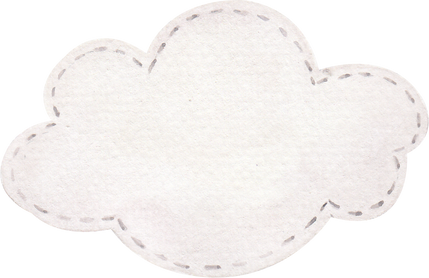 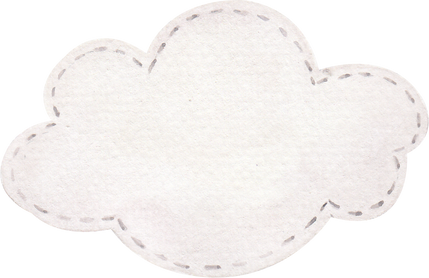 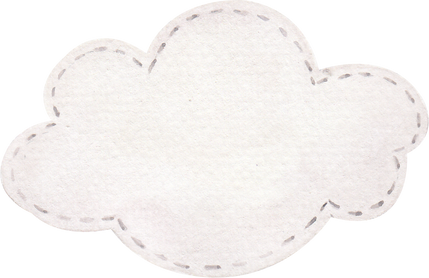 6 + 3 …… 4  -2
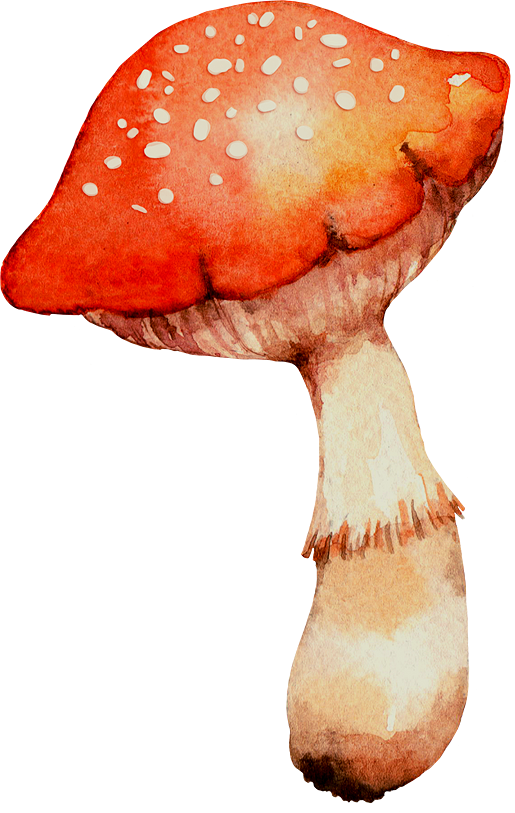 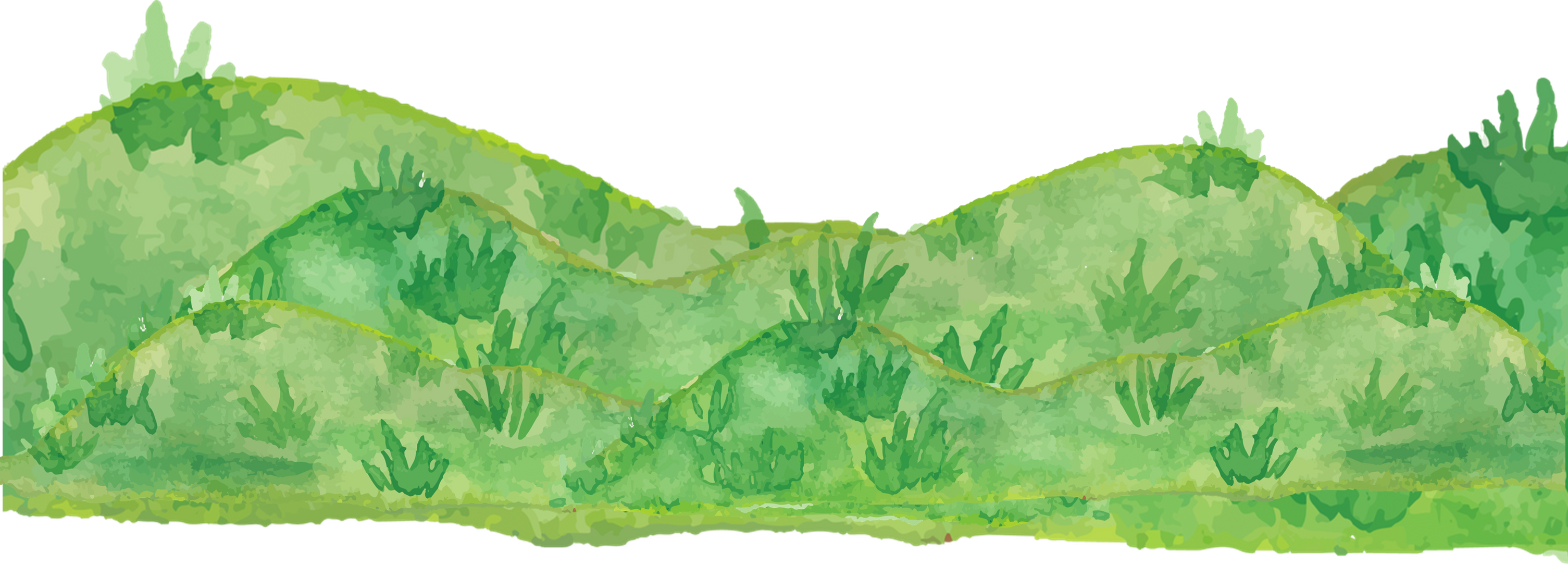 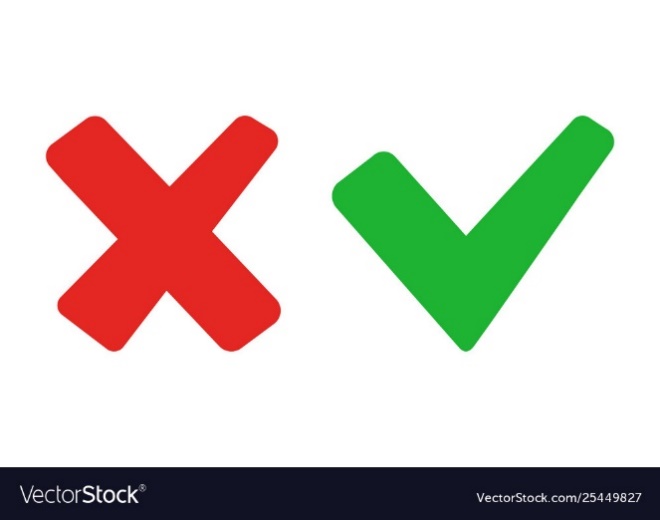 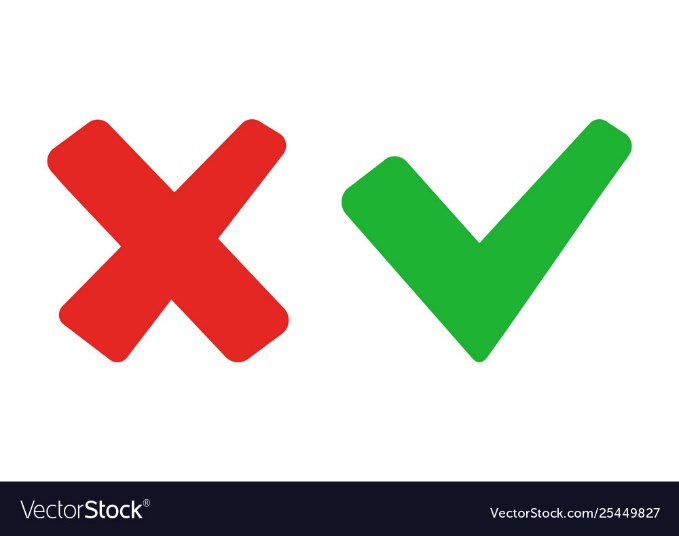 A. <
B. >
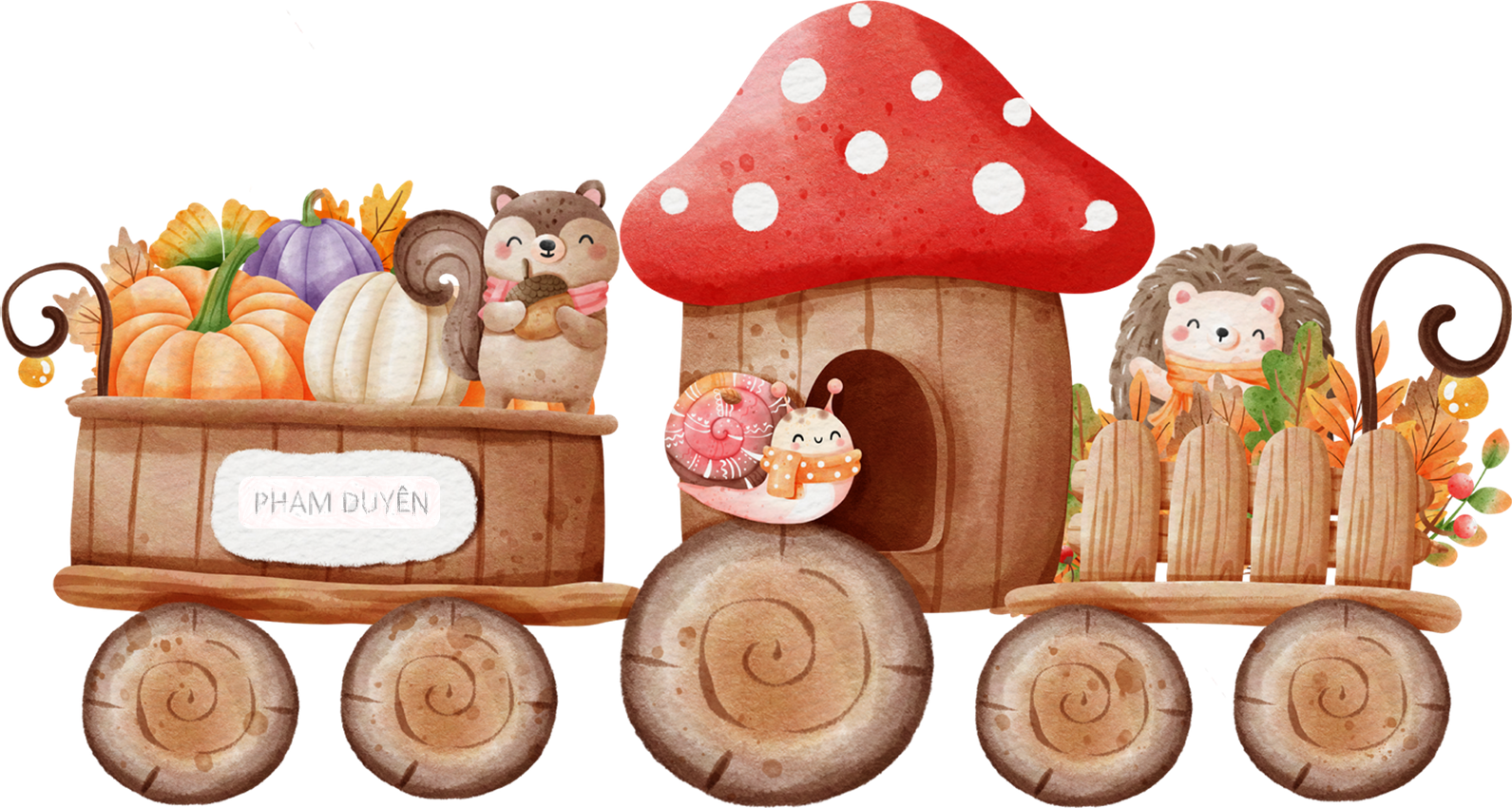 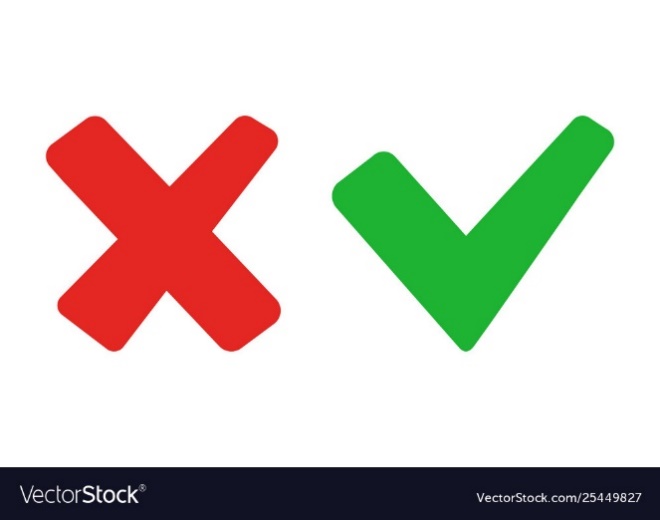 C. =
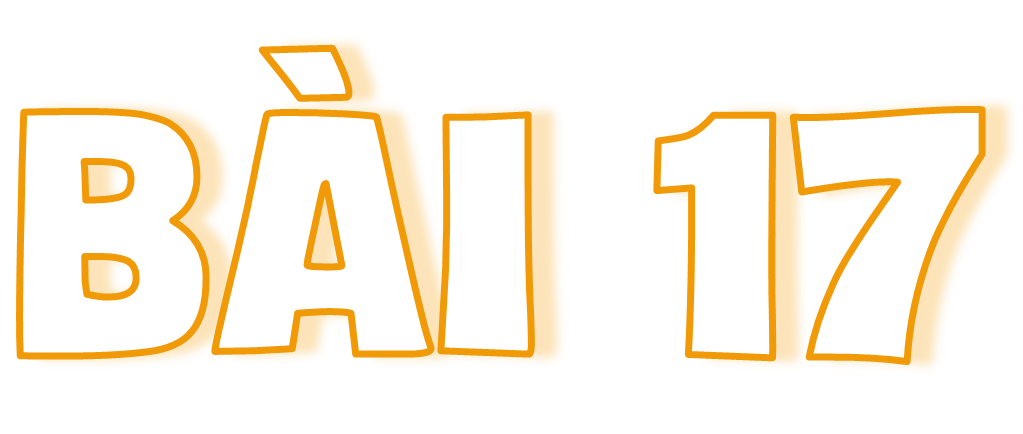 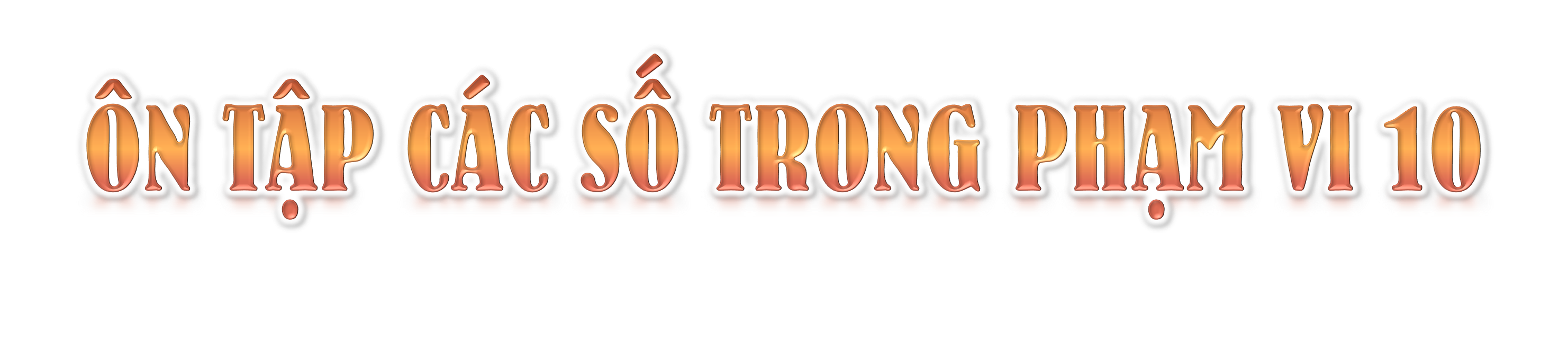 -
T
O
Á
N
1
Tiết 2
Nối các số theo thứ tự từ bé đến lớn, các số còn thiếu là số nào?
1
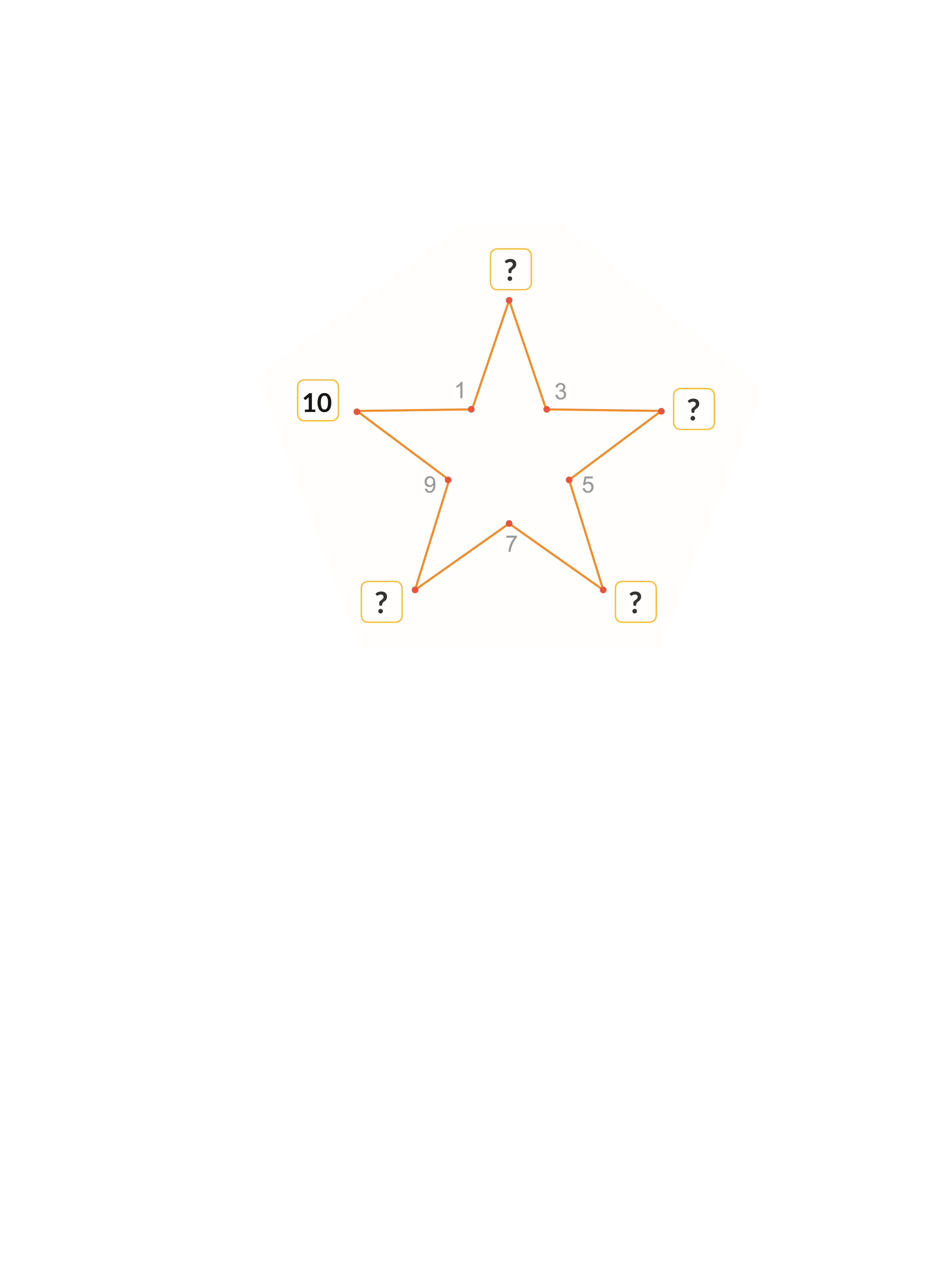 2
4
6
8
Cho các số:
2
6
8
5
7
a) Sắp xếp các số theo thứ tự từ bé đến lớn:
Cho các số:
2
6
8
5
7
b) Trong các số trên, số nào lớn nhất?
Cho các số:
2
6
8
5
7
b) Trong các số trên, số nào bé nhất?
Cho các số:
2
6
8
5
7
c) Trong các số trên, số nào vừa lớn hơn 5, vừa bé hơn 8?
Có 3 bạn rùa xếp hàng theo thứ tự rùa xanh xếp thứ nhất, rùa vàng xếp thứ hai, rùa nâu xếp thứ ba. Nếu bạn rùa đỏ chạy xen vào đứng giữa rùa xanh và rùa vàng thì khi đó rùa nâu xếp thứ mấy trong hàng?
3
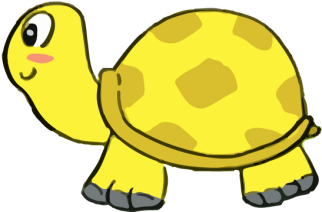 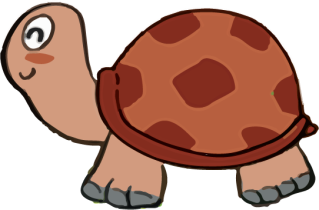 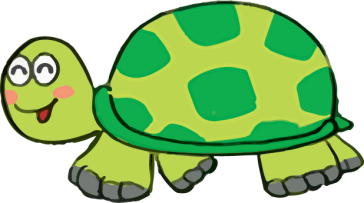 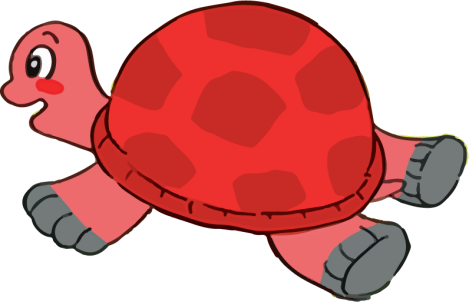 Rùa nâu xếp thứ tư trong hàng.
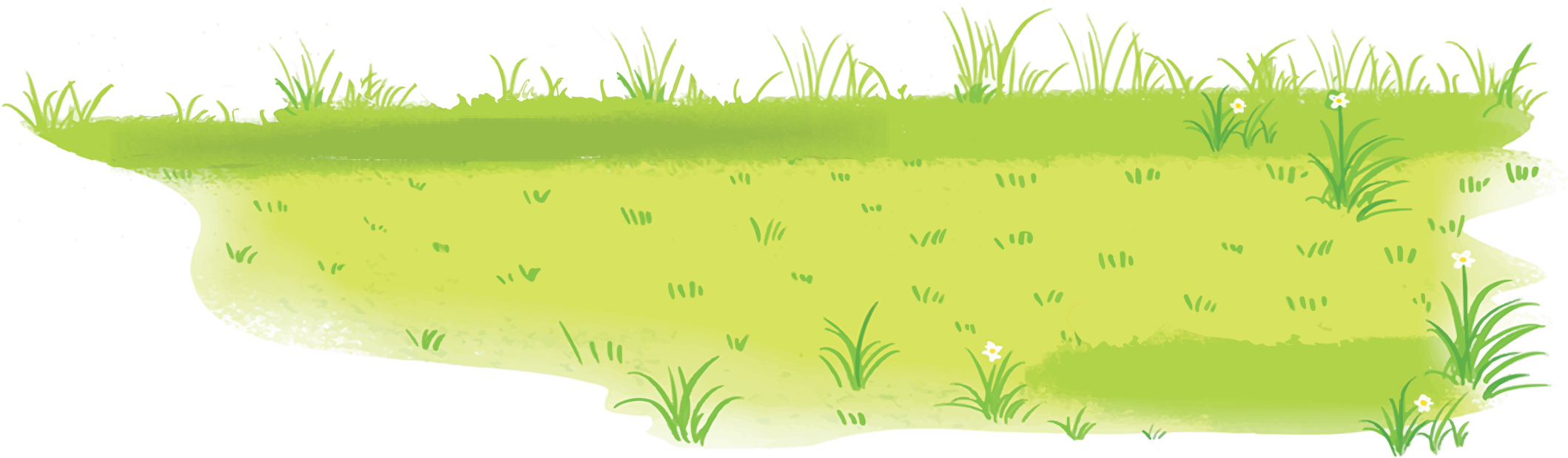 Có 3 bạn thỏ đang chơi thì trời mưa, các bạn chạy vào trong cả hai chuồng. Hỏi mỗi chuồng có mấy bạn thỏ? Biết rằng số thỏ ở chuồng A nhiều hơn số thỏ ở chuồng B.
4
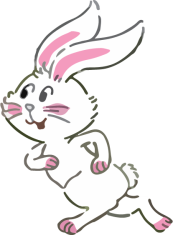 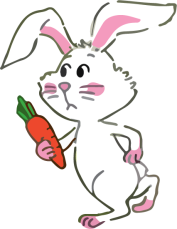 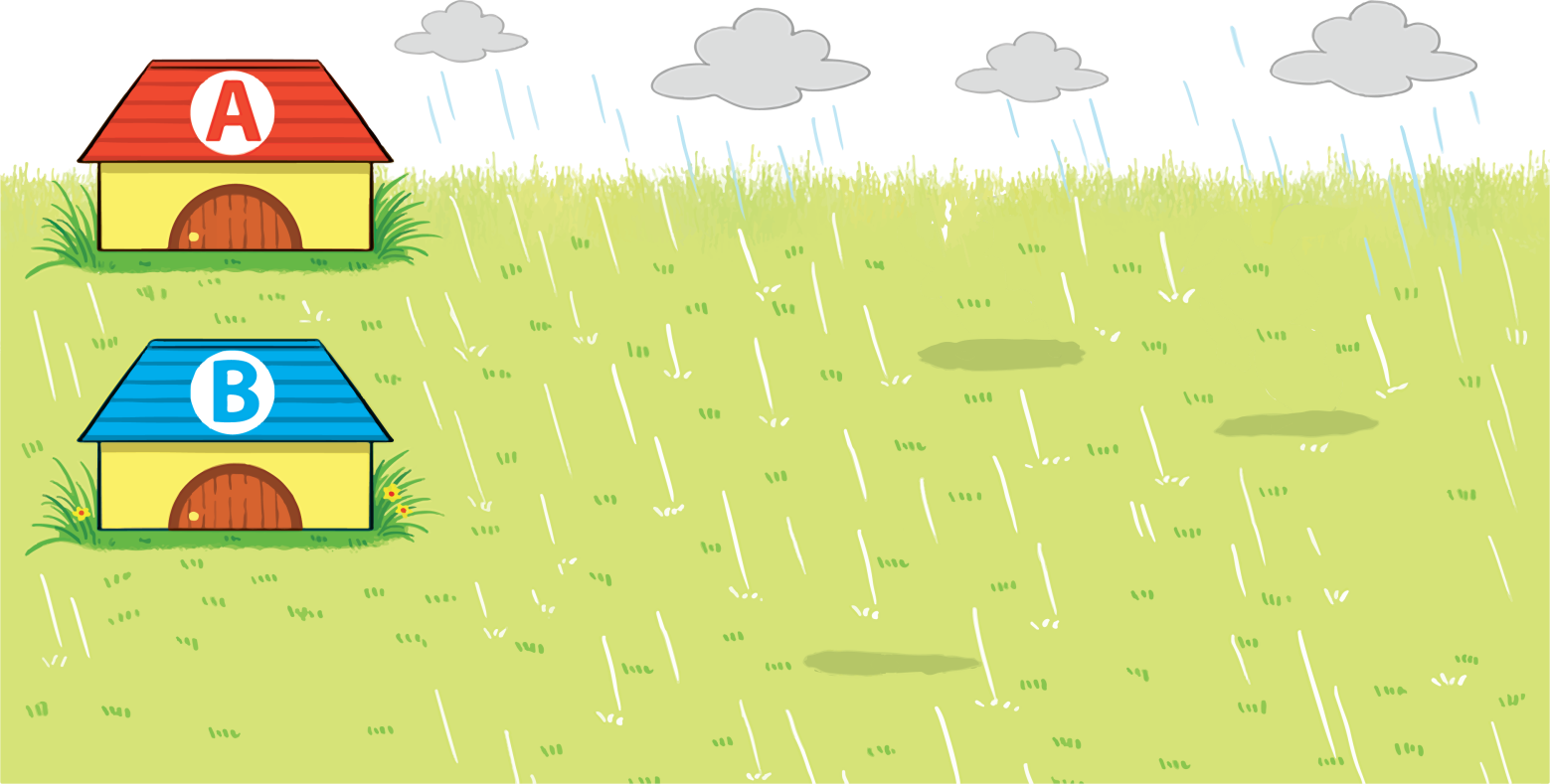 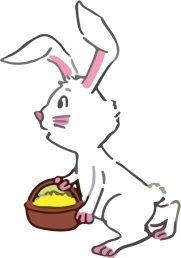 Chuồng A có 2 bạn thỏ
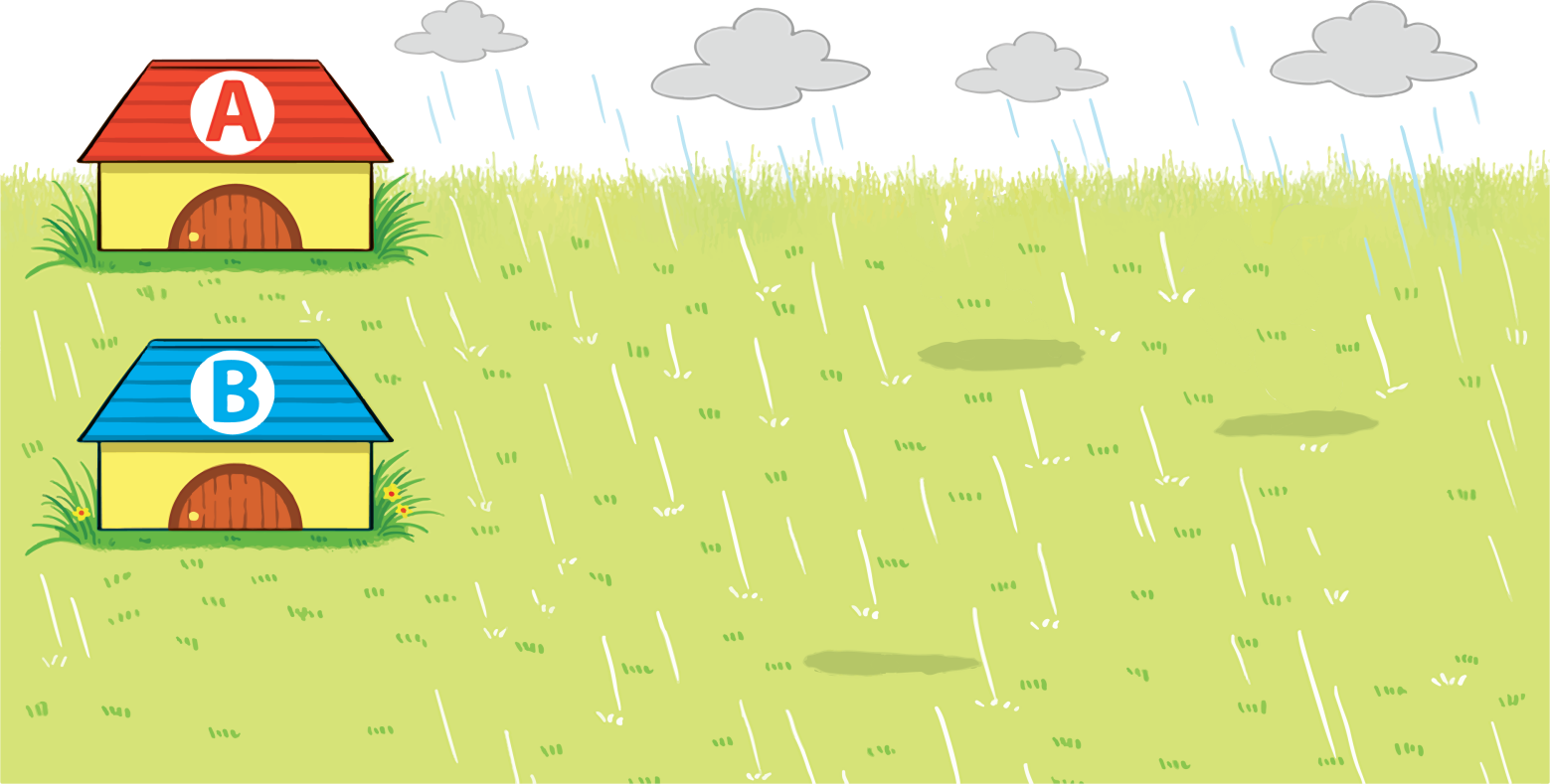 Chuồng B có 1 bạn thỏ
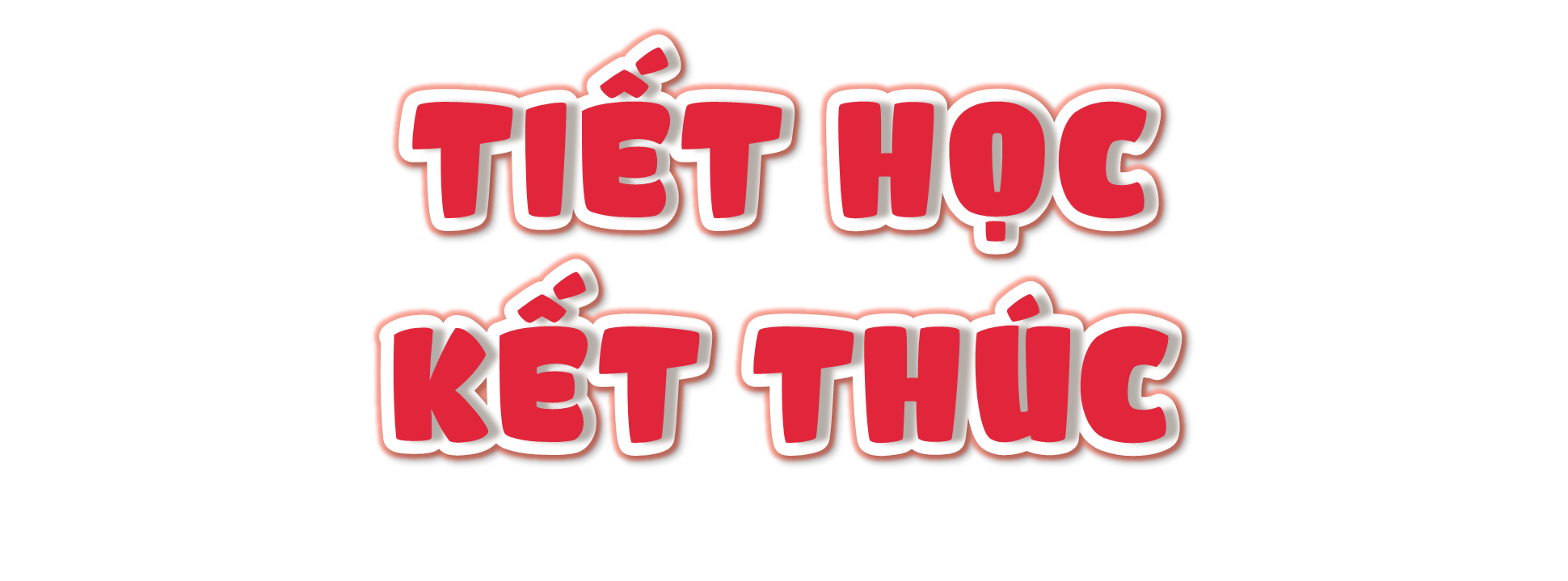